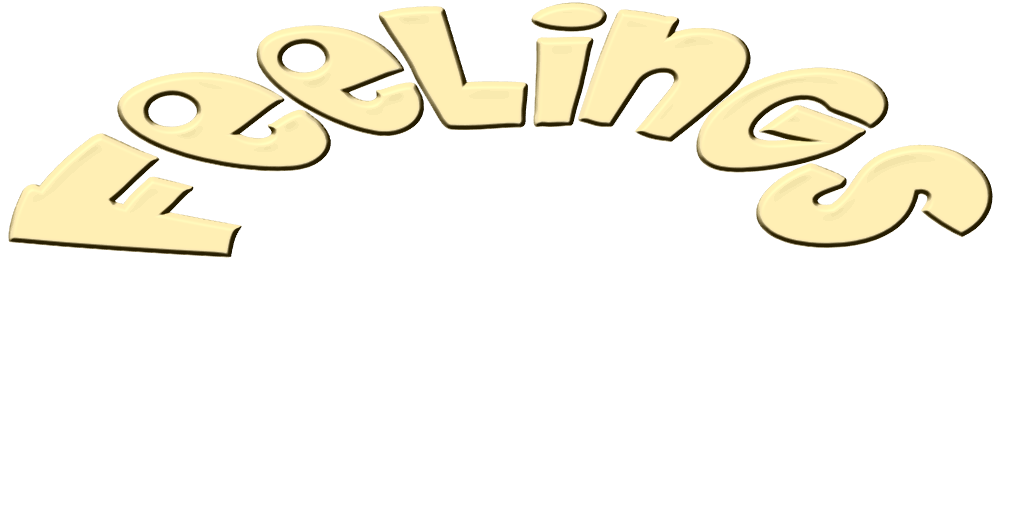 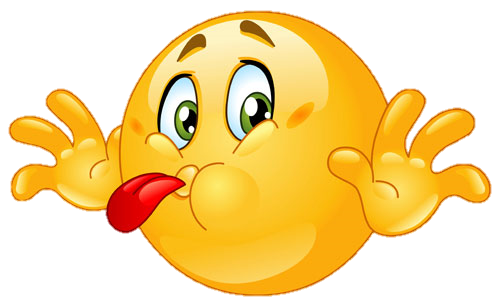 HAPPY
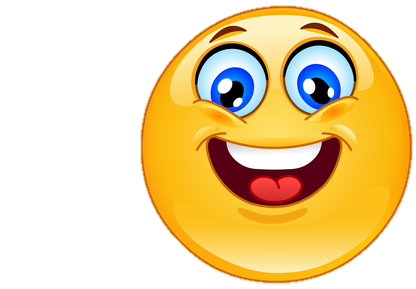 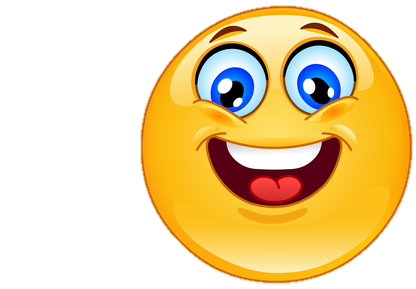 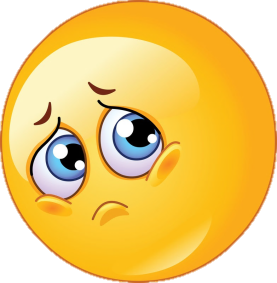 SAD
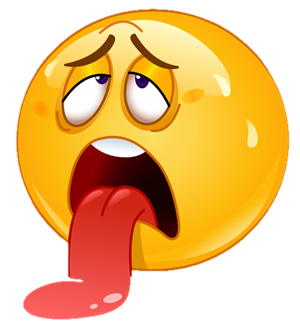 TIRED
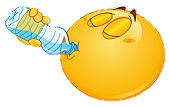 THIRSTY
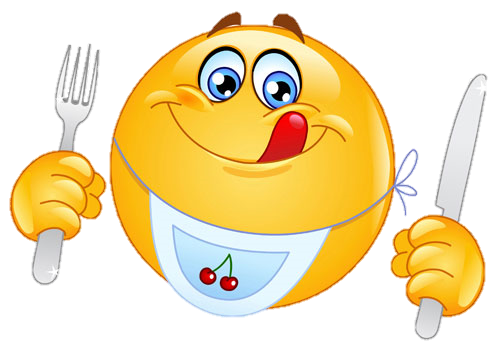 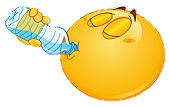 HUNGRY
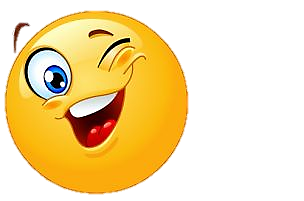 FULL
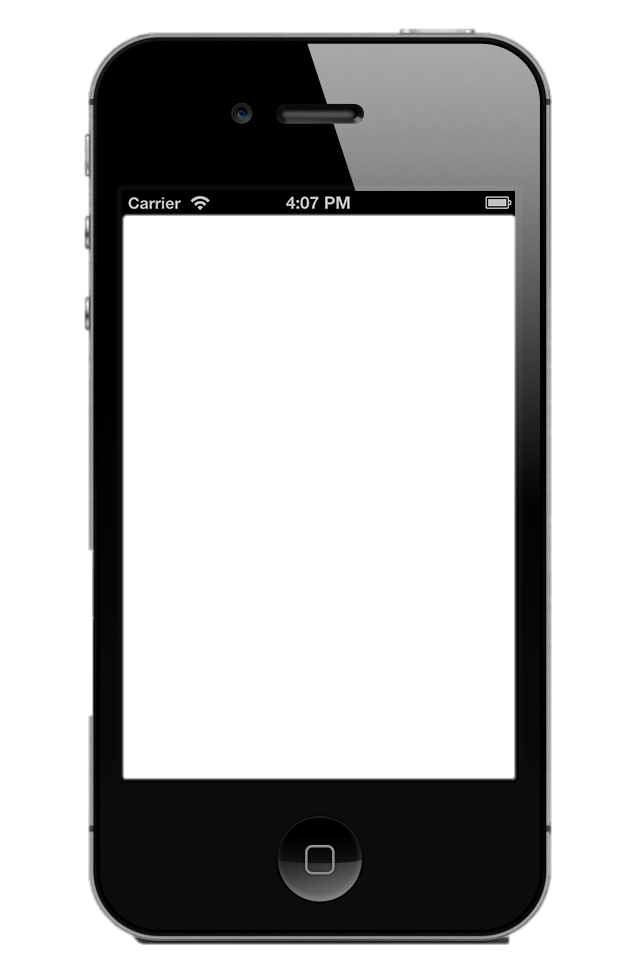 How are you feeling?
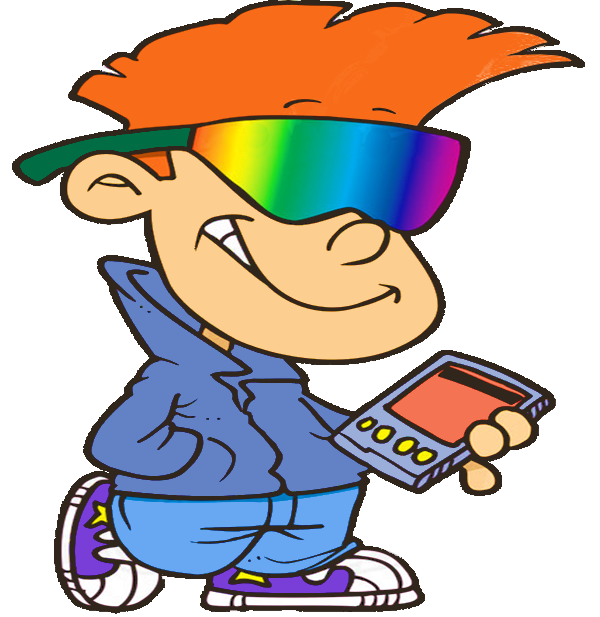 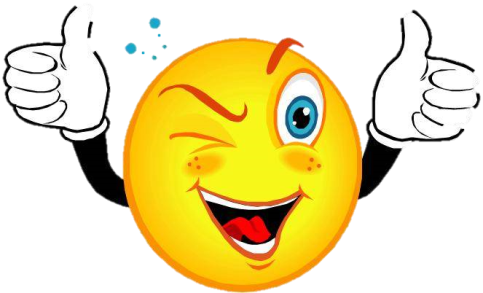 GREAT!
FeelingsGame
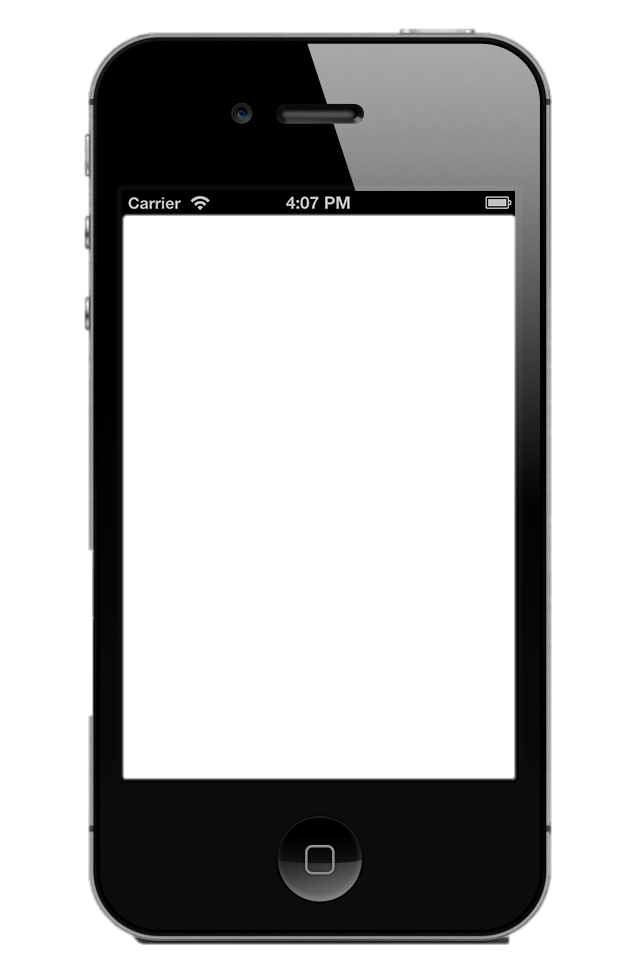 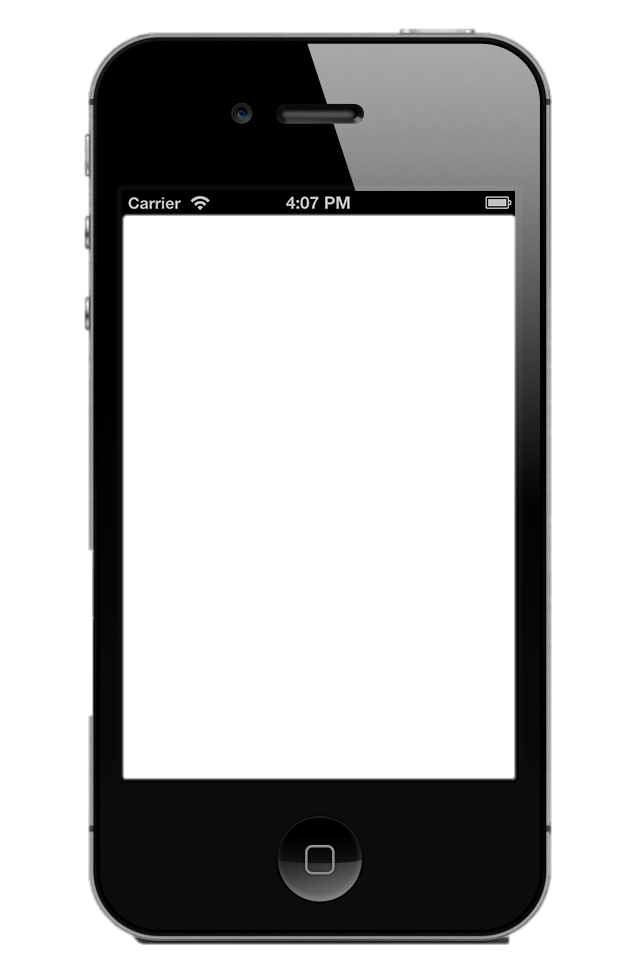 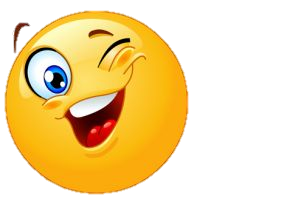 How are you feeling?
full
hungry
thirsty
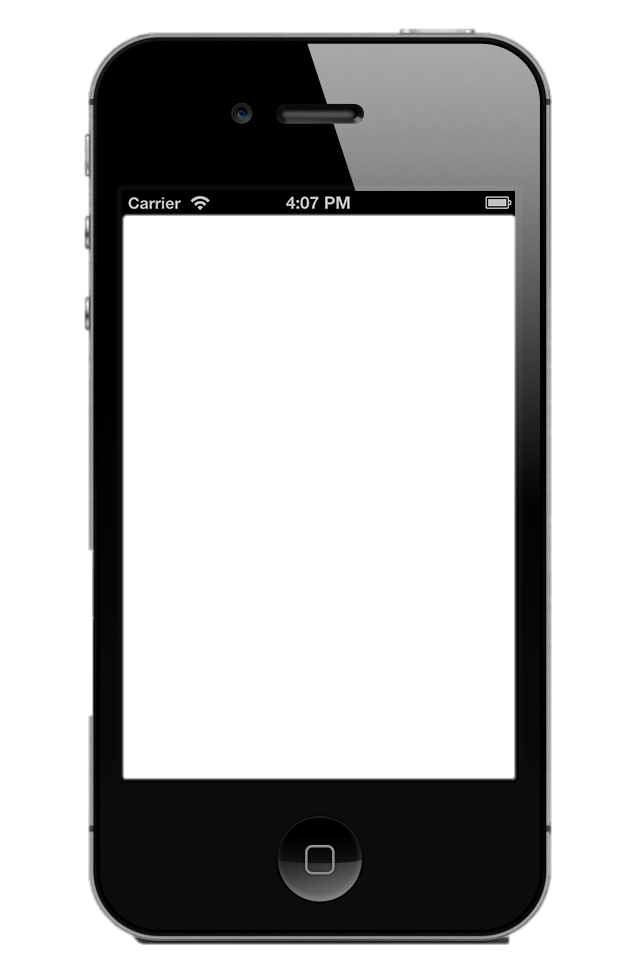 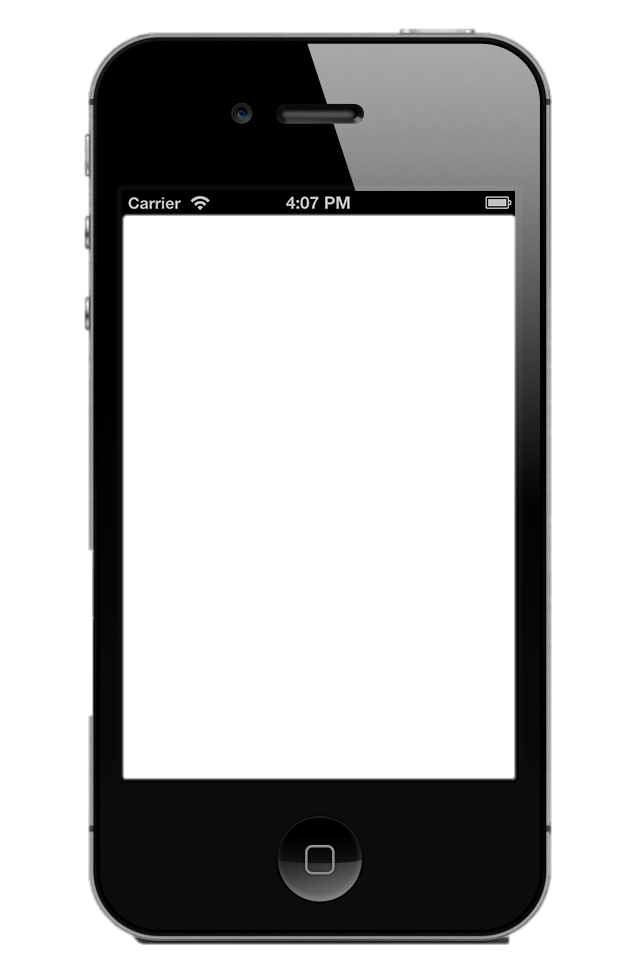 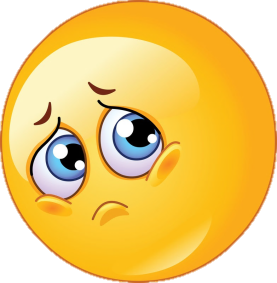 How are you feeling?
happy
sad
full
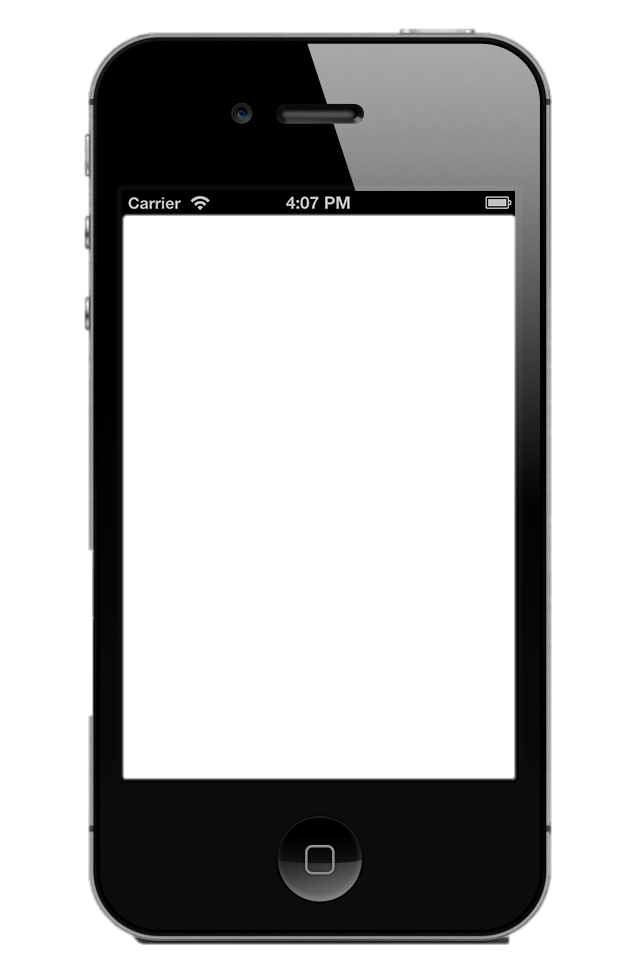 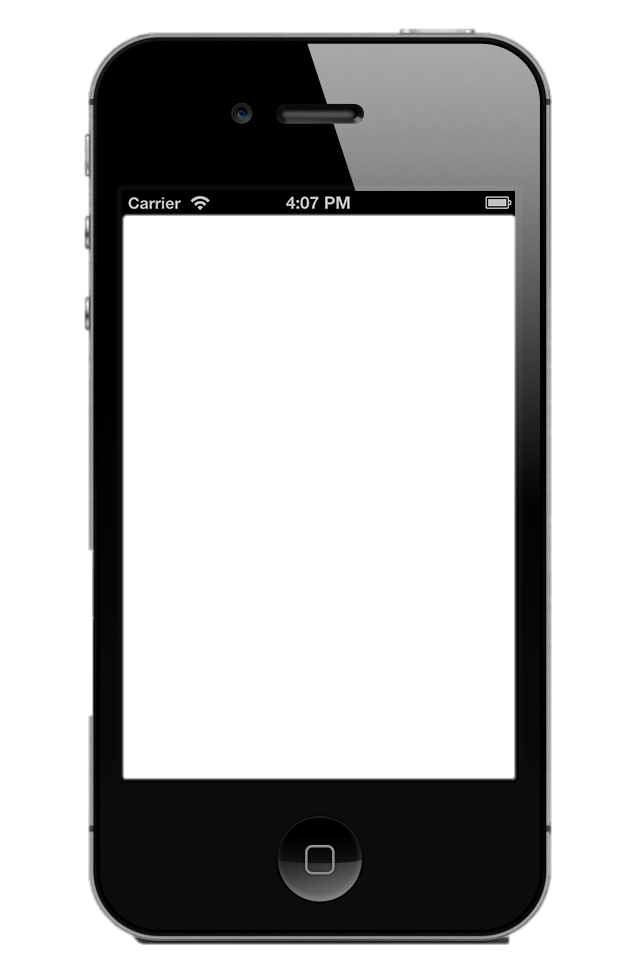 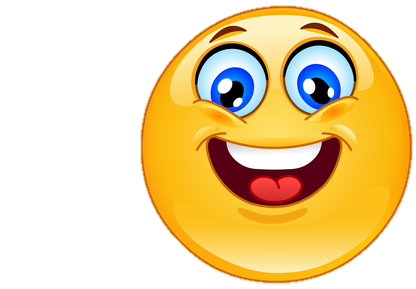 How are you feeling?
happy
thirsty
sad
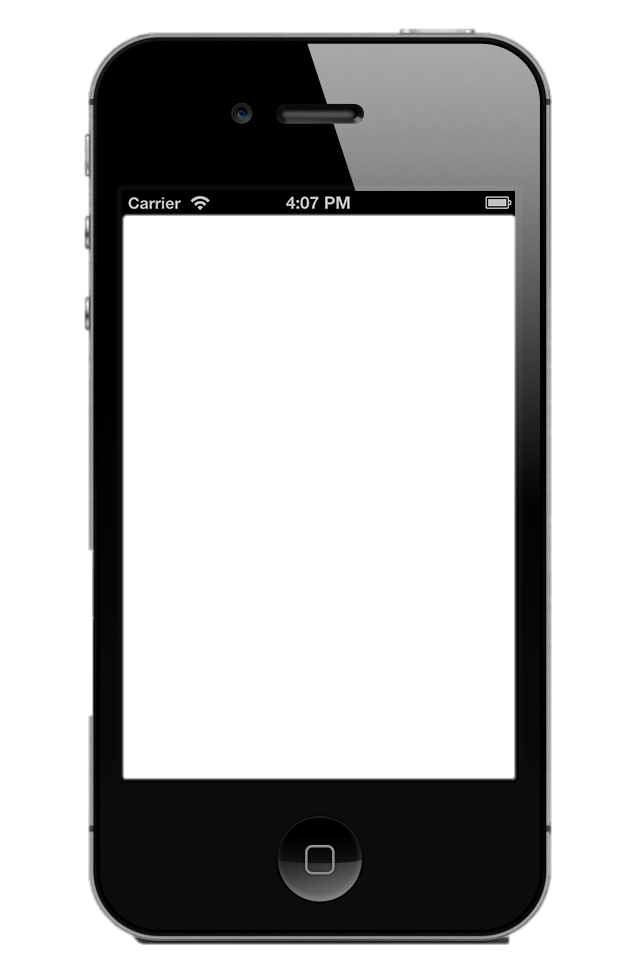 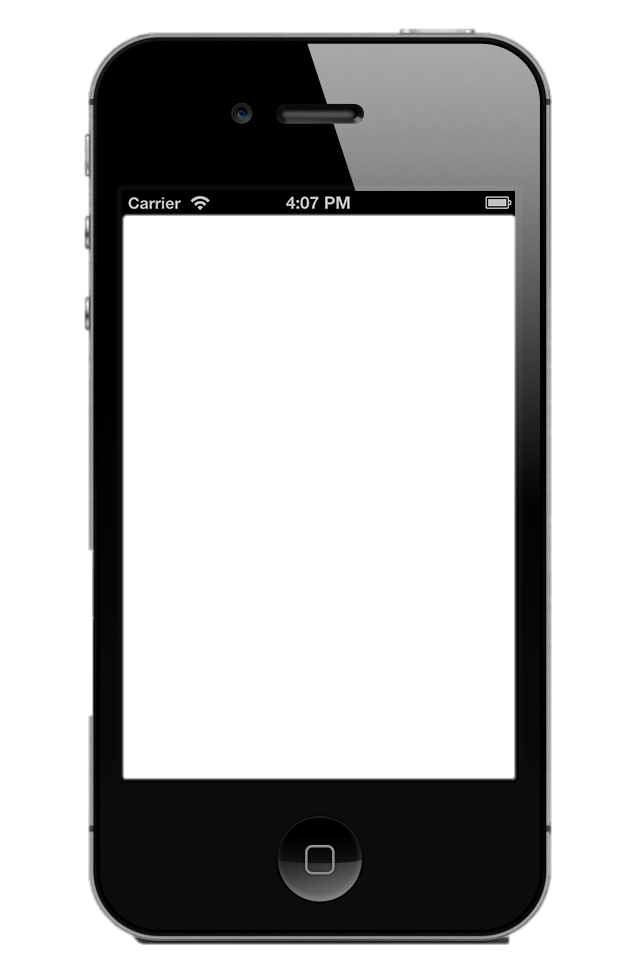 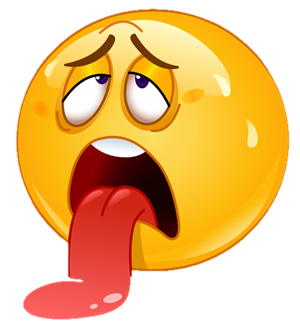 How are you feeling?
sad
tired
happy
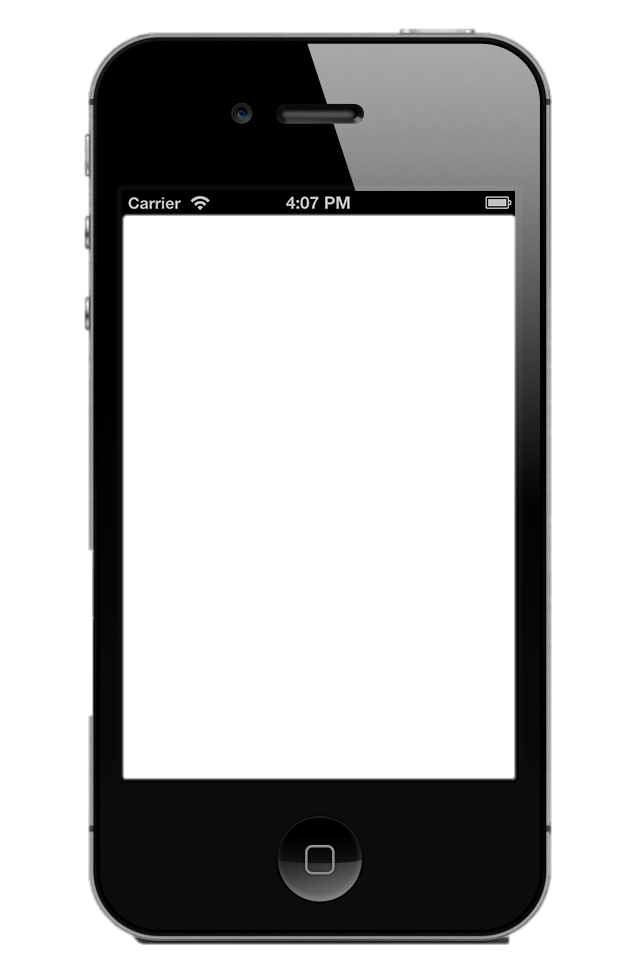 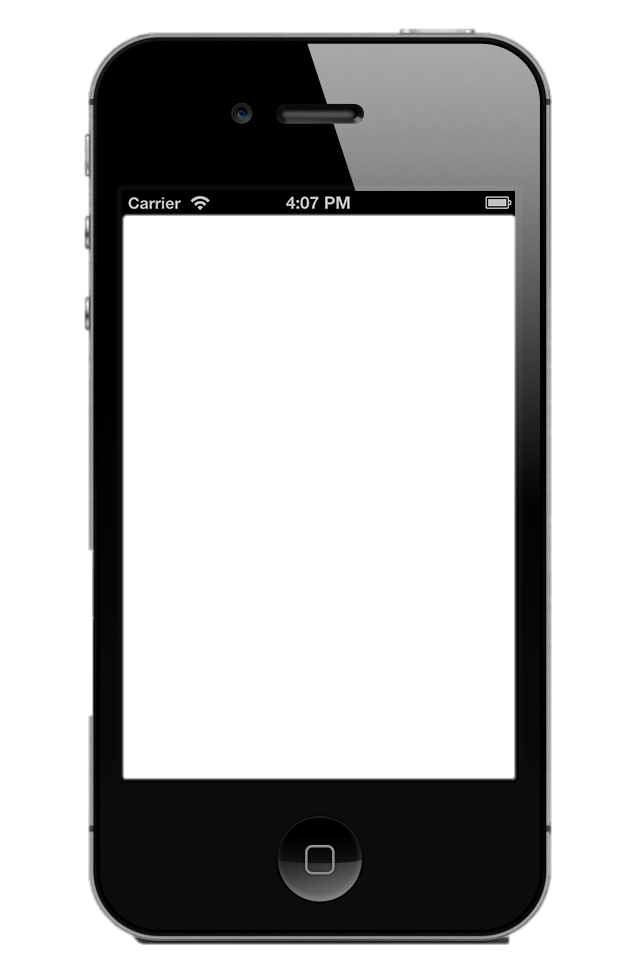 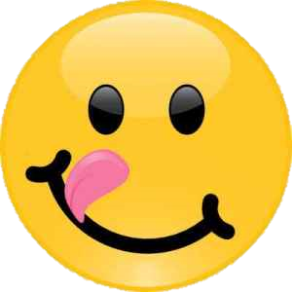 How are you feeling?
thirsty
full
hungry
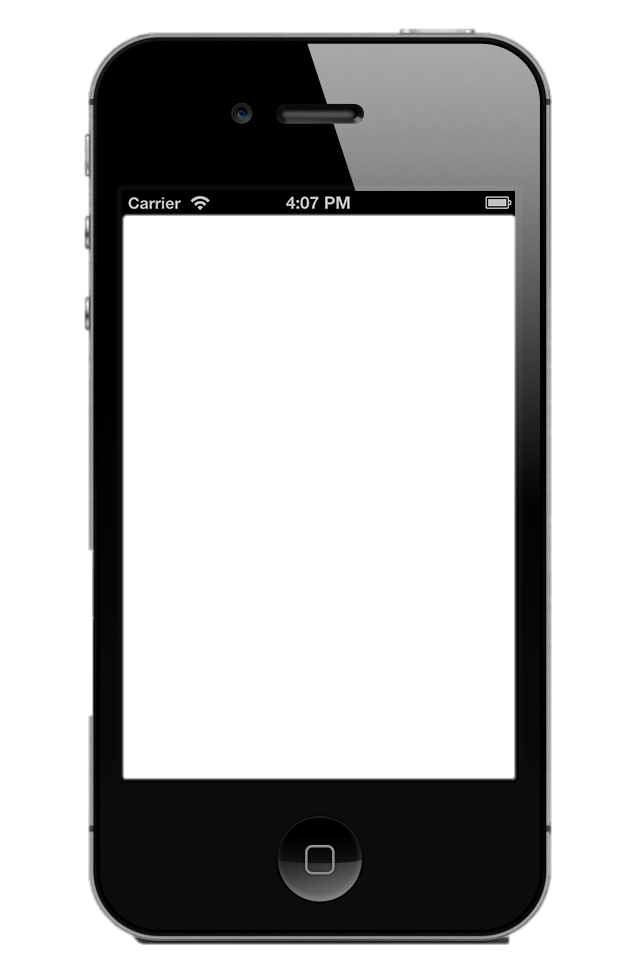 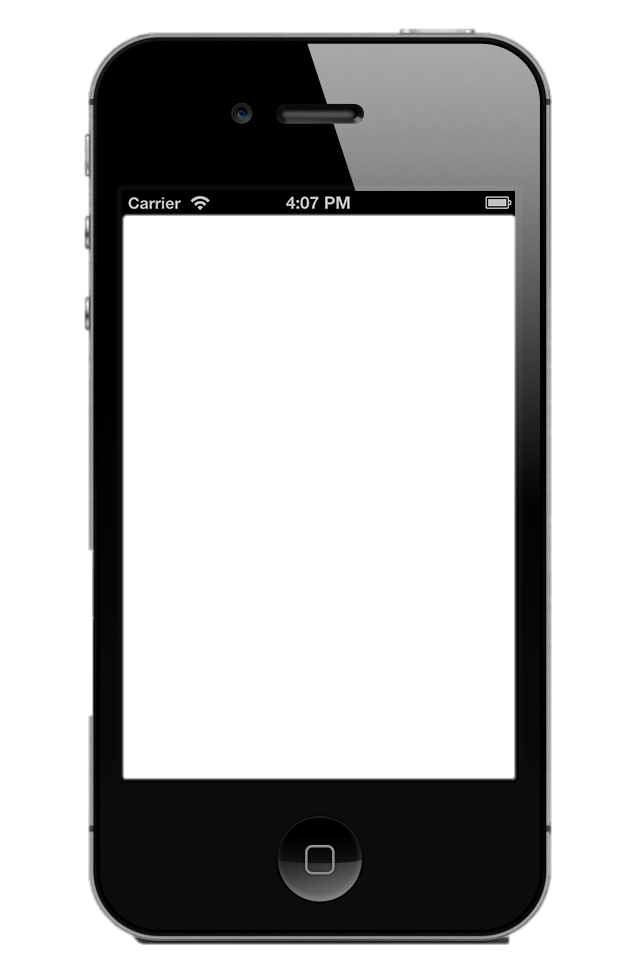 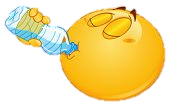 How are you feeling?
thirsty
hungry
full
Lets chantHow do you feel?By kids picture showhttps://www.youtube.com/watch?v=52QXu8Sisf4
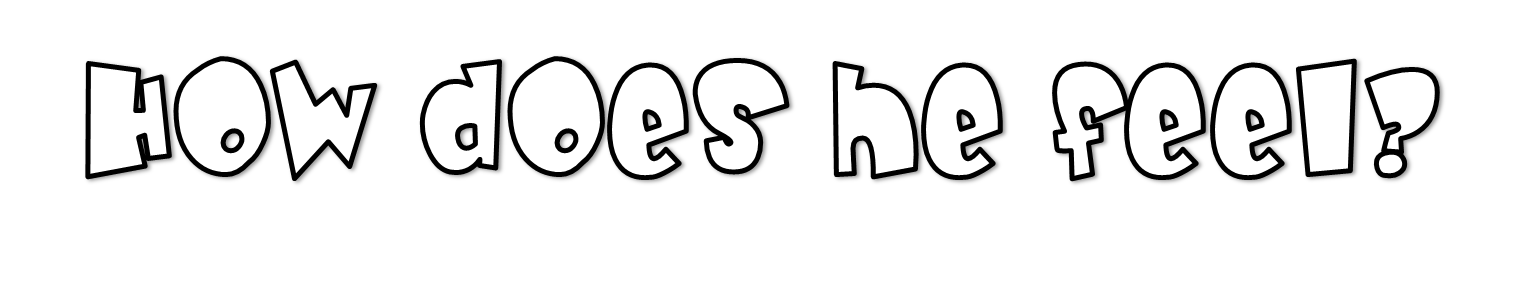 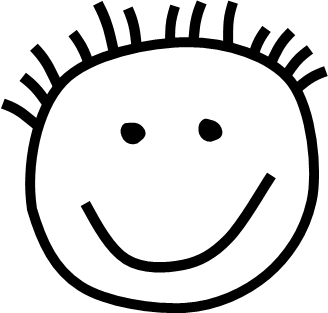 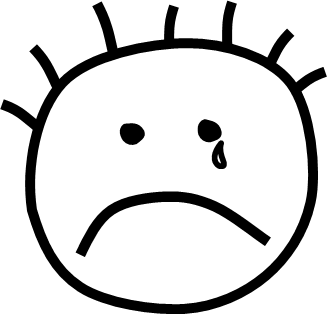 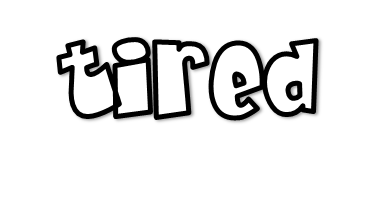 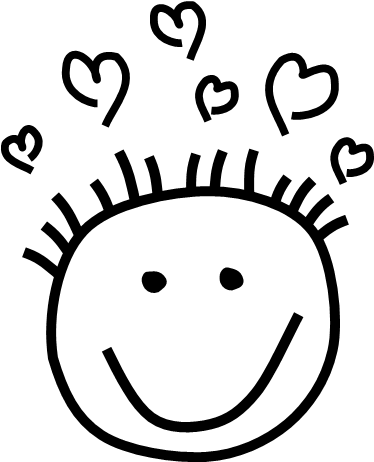 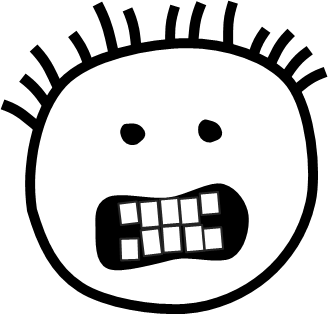 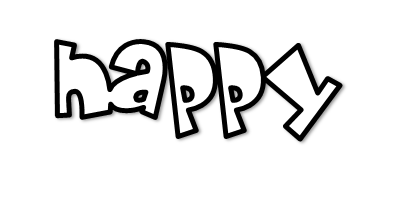 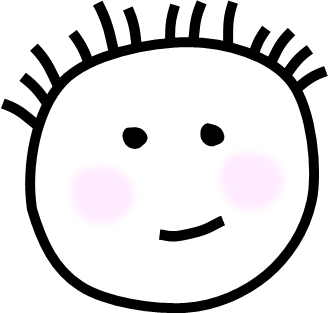 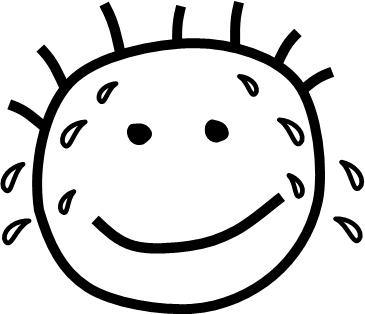 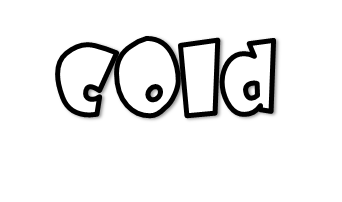 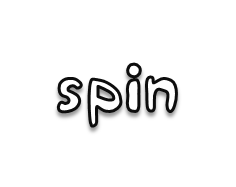 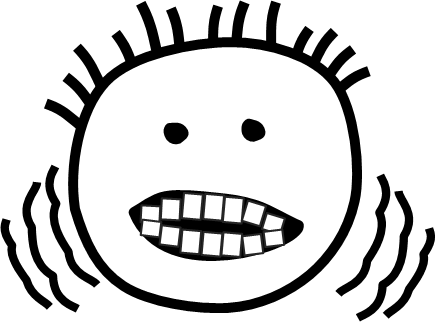 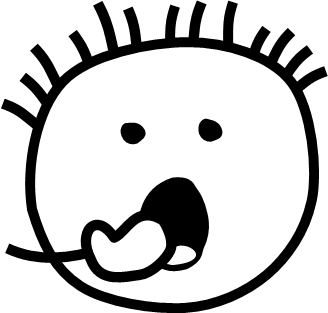 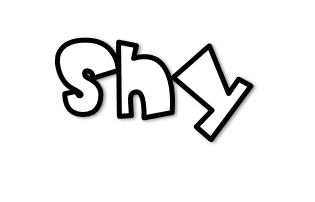 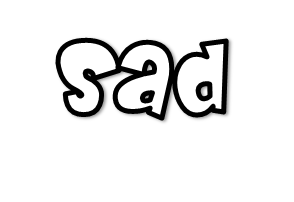 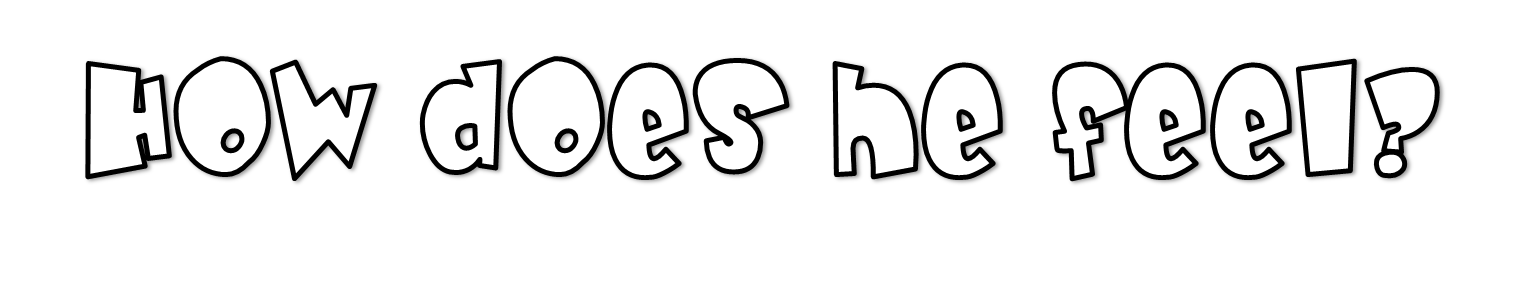 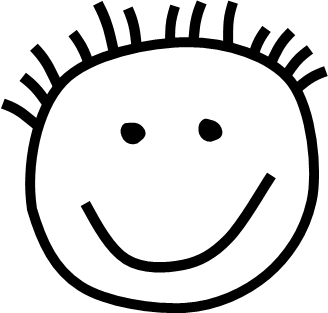 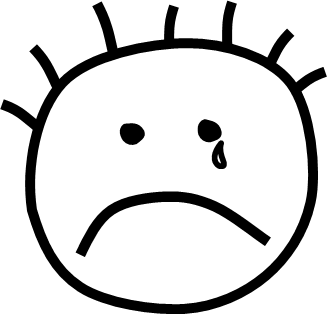 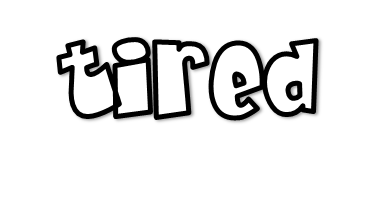 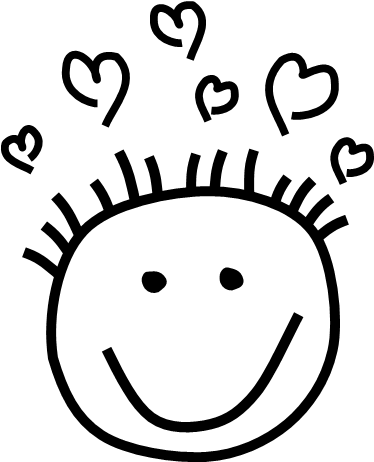 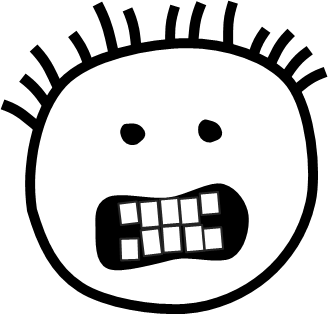 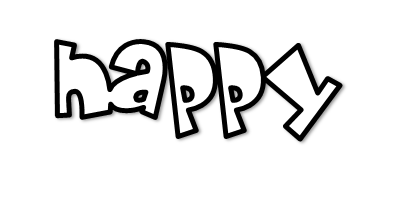 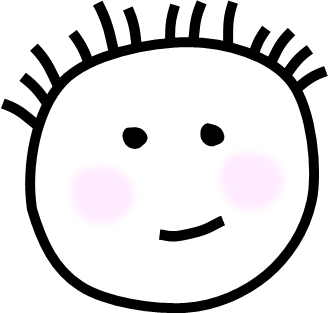 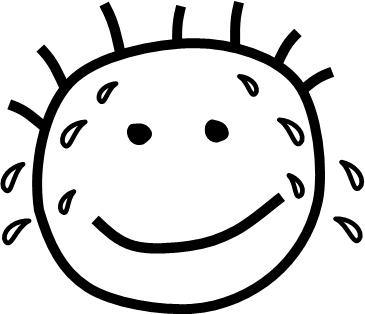 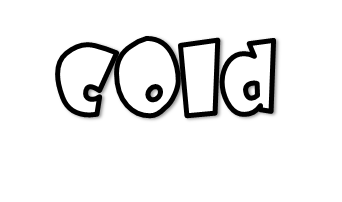 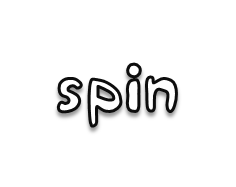 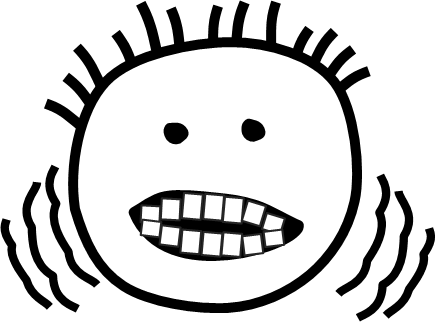 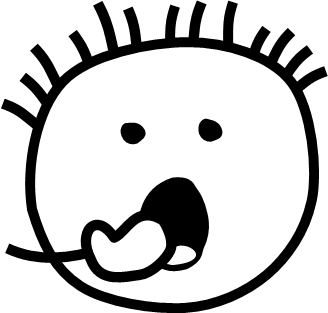 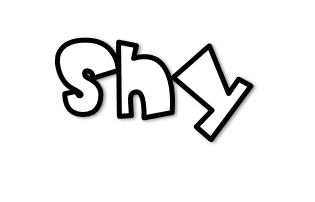 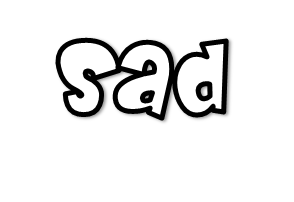 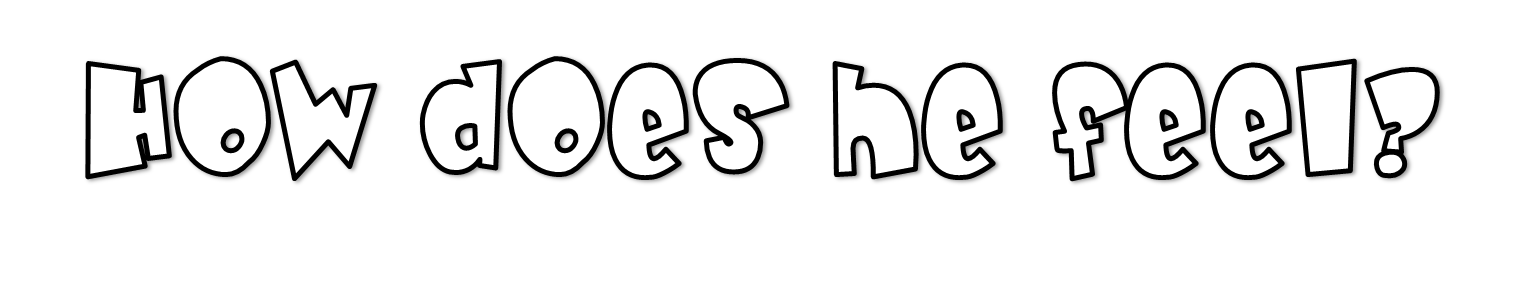 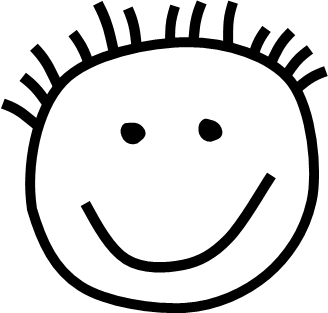 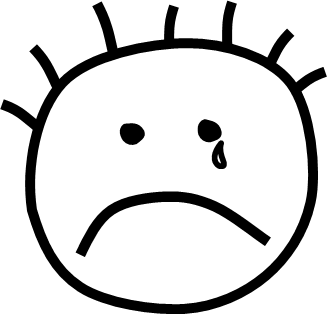 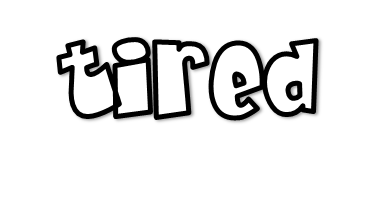 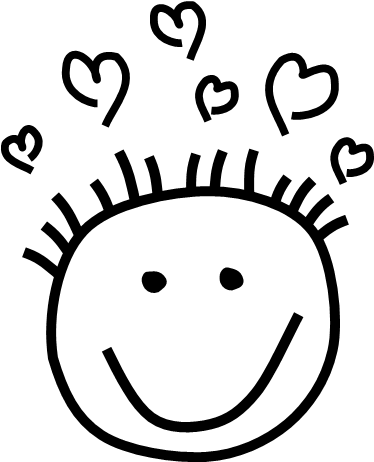 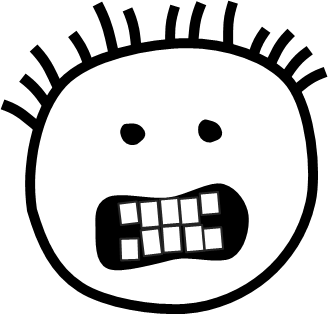 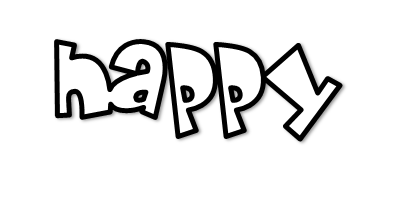 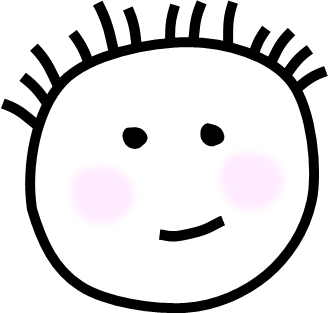 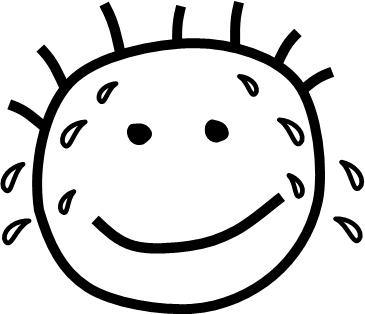 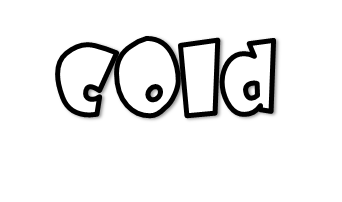 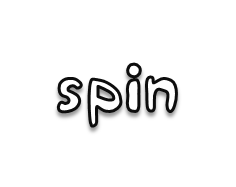 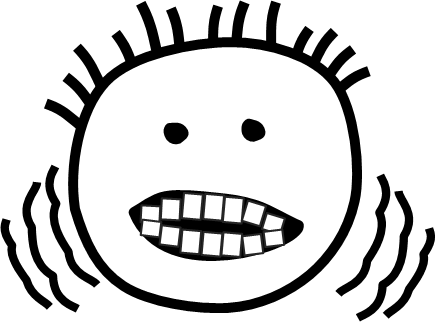 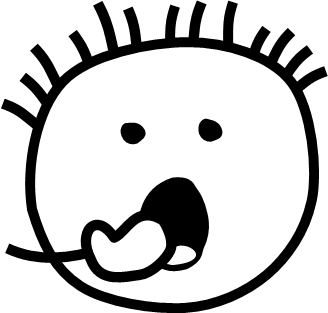 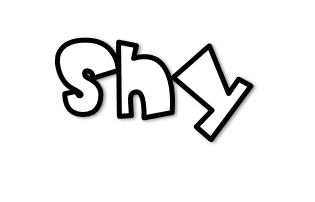 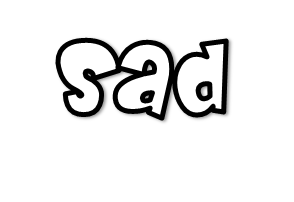 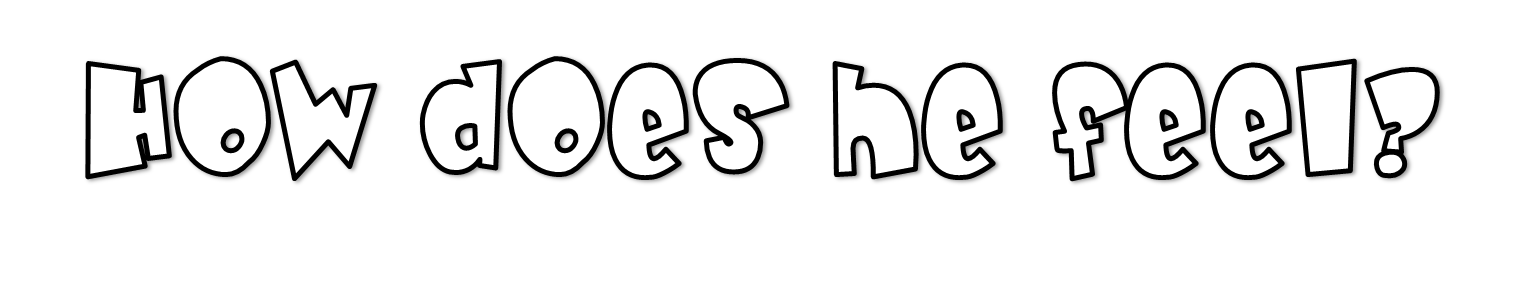 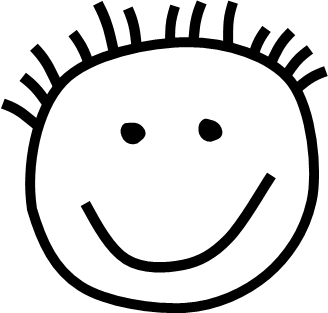 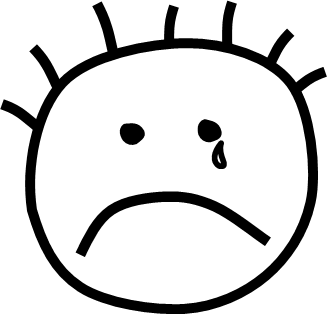 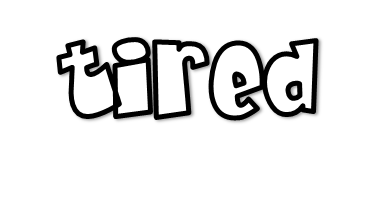 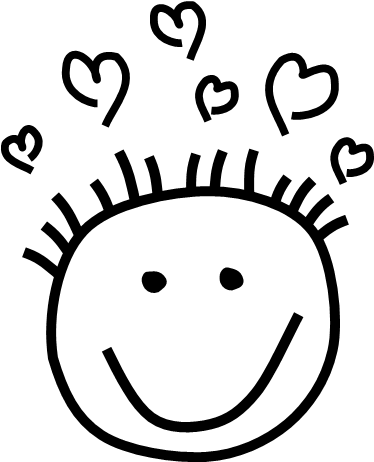 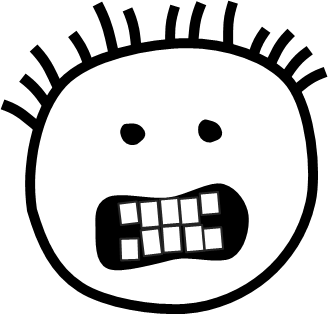 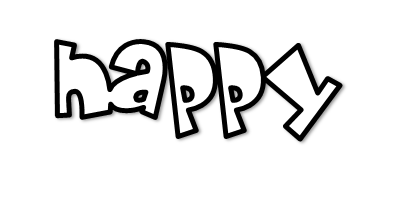 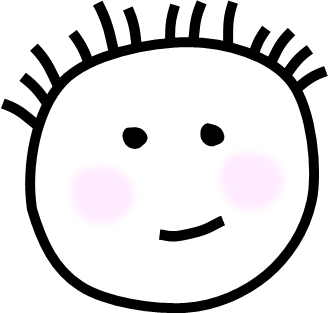 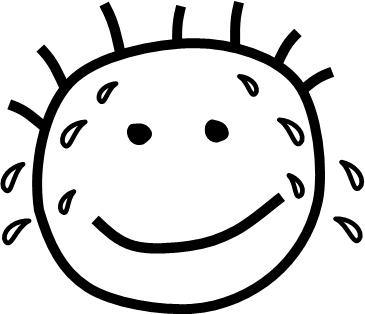 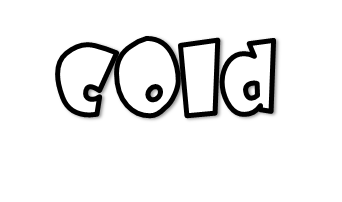 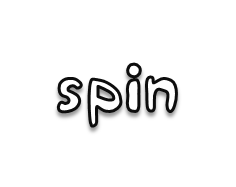 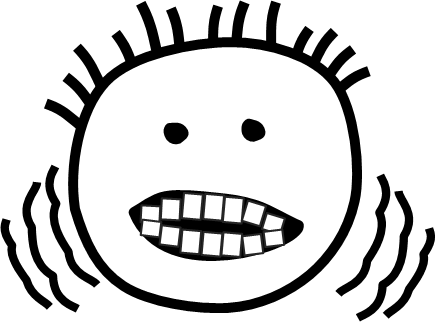 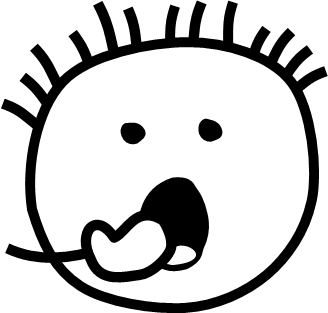 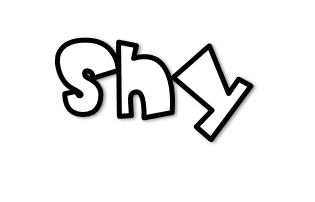 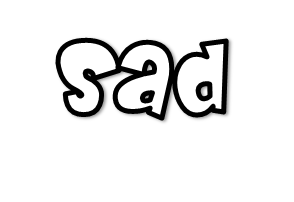 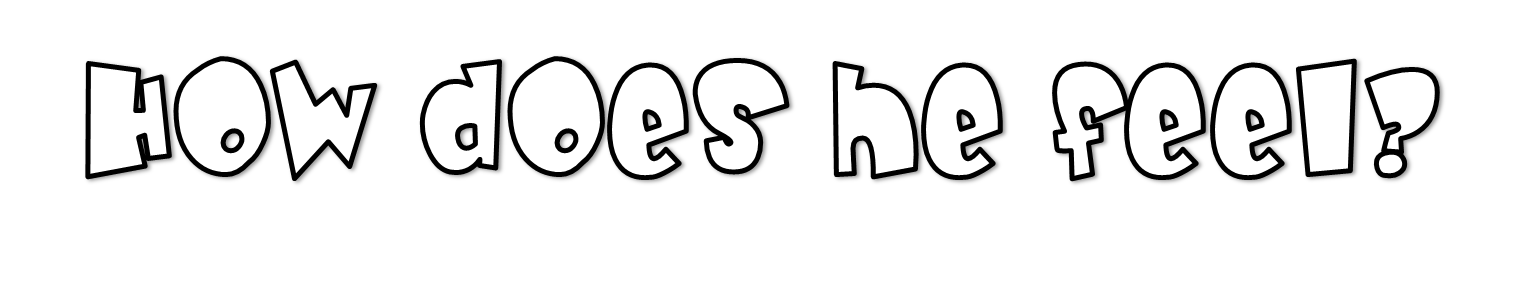 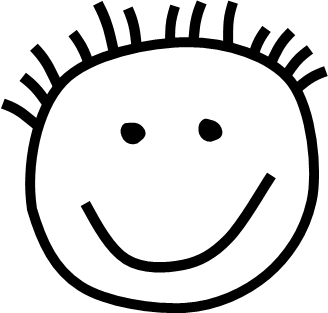 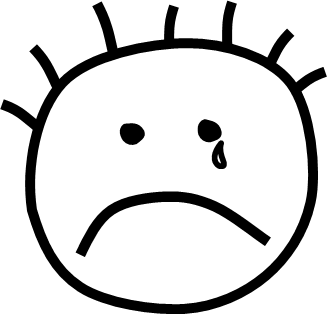 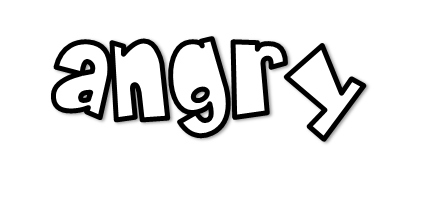 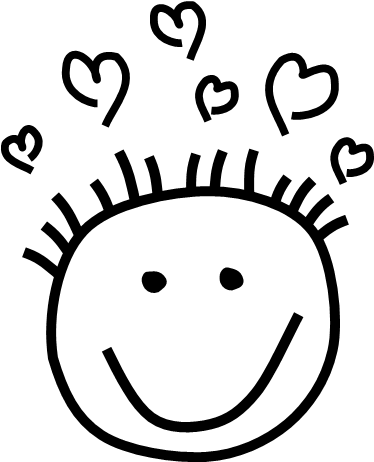 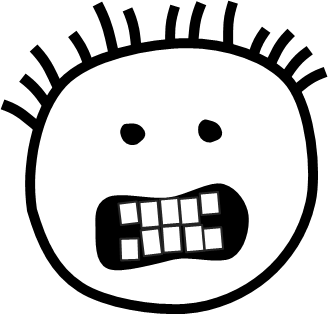 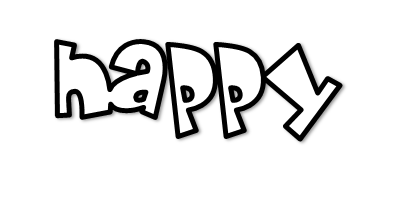 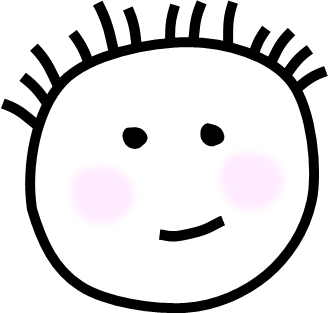 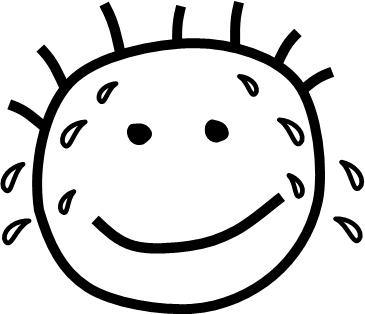 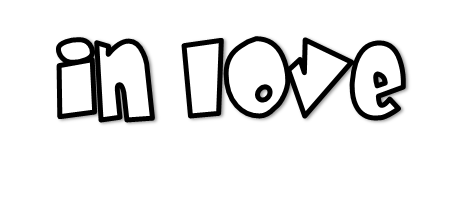 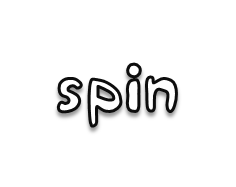 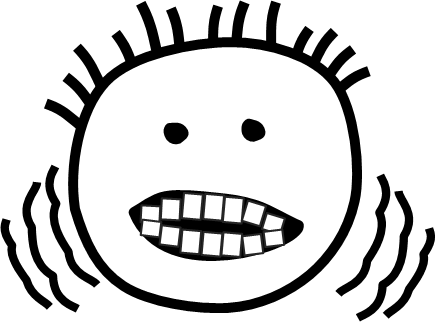 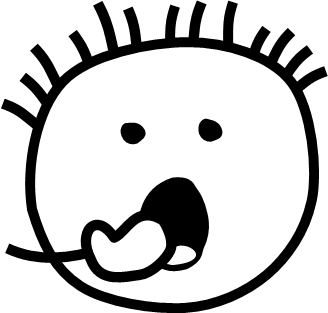 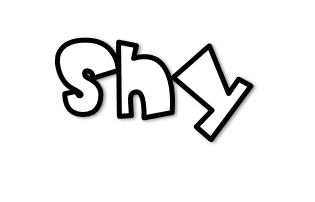 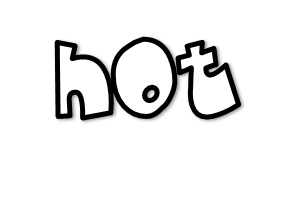 I run and play footballall day. I’M …
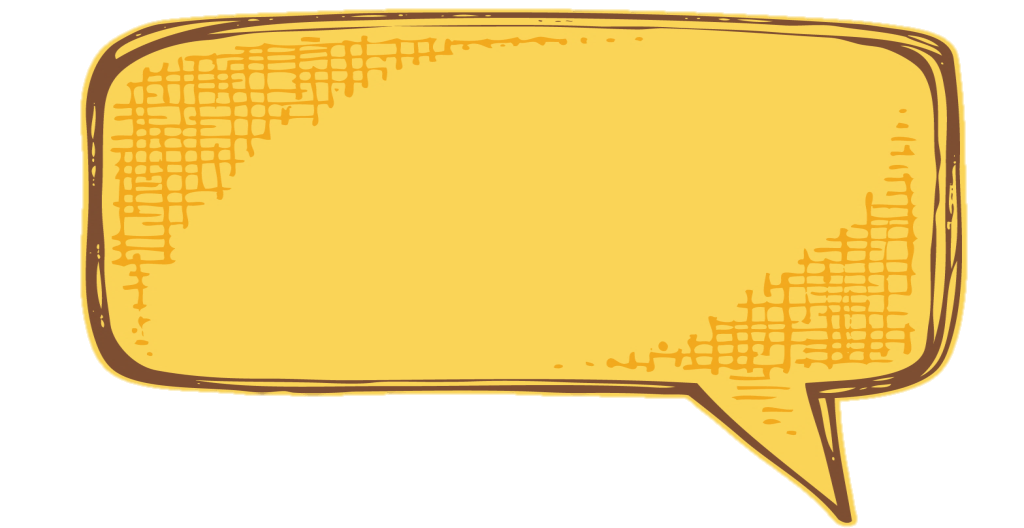 I feel tired..
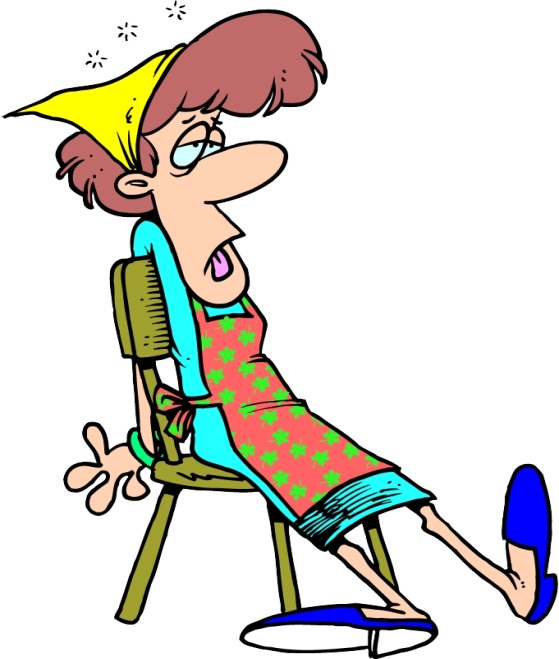 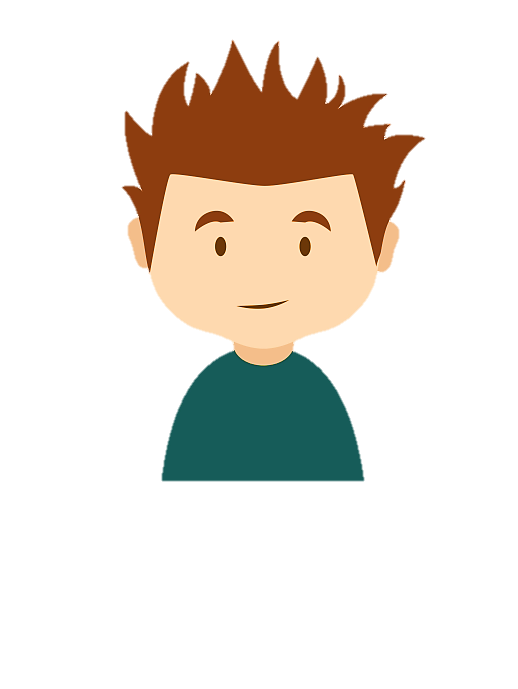 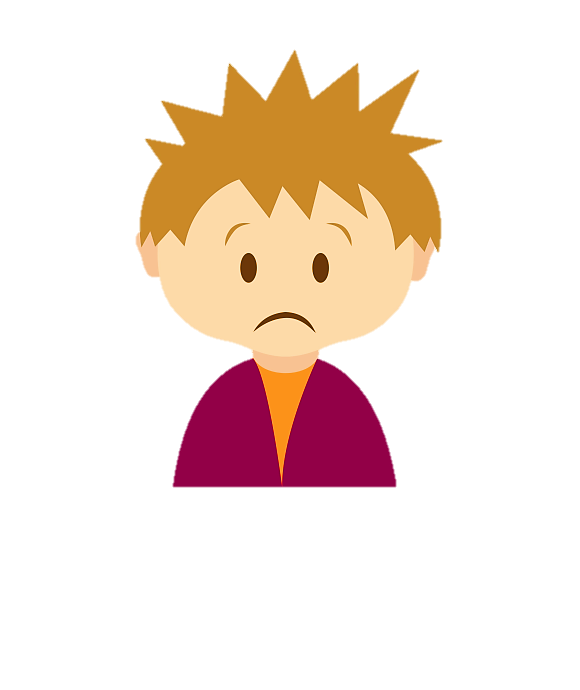 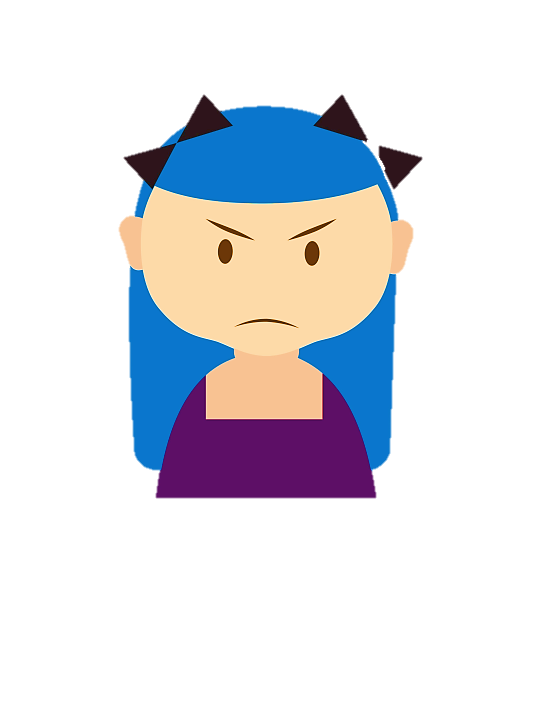 1		2	  3		 4
I have no friends.I’M …
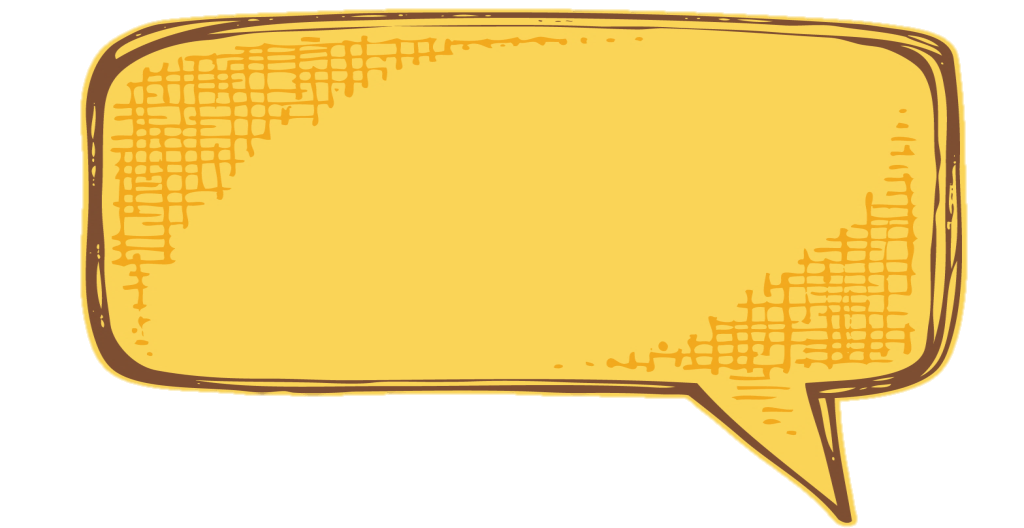 I feel sad..
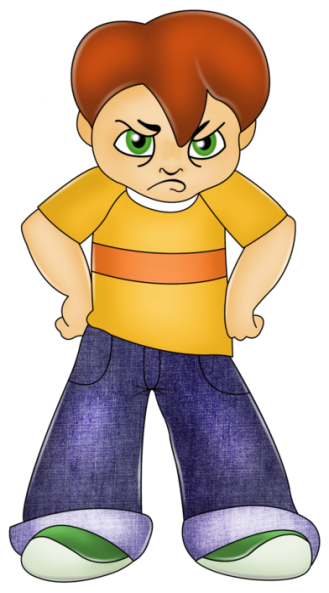 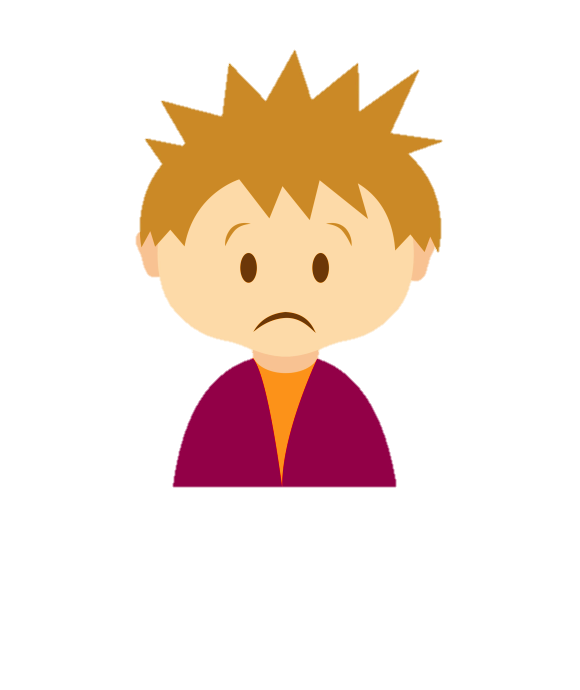 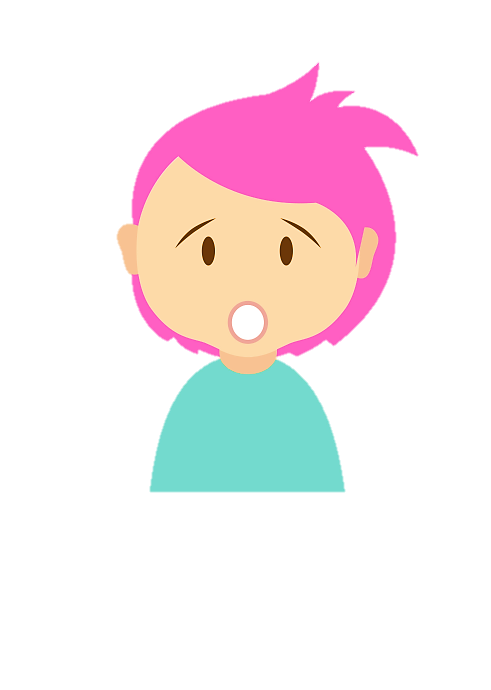 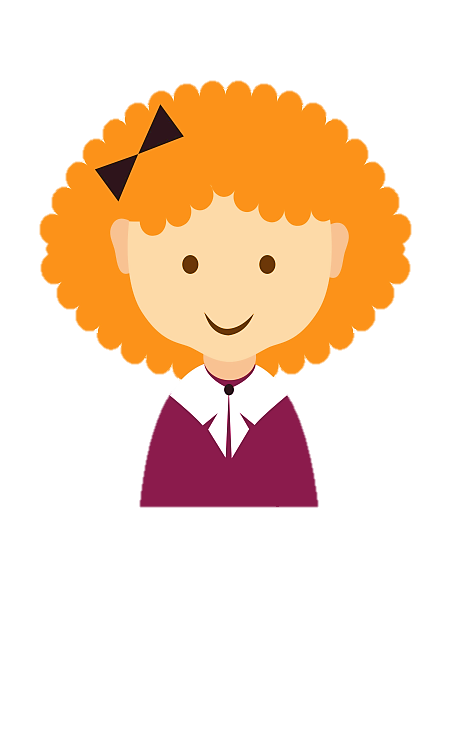 1		2	  3		 4
My mother gives mean ice cream. I’M …
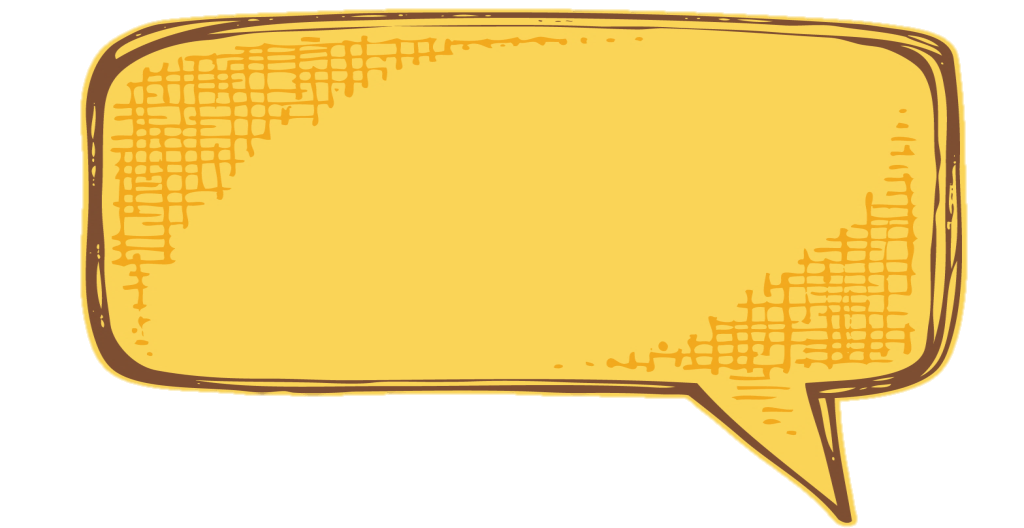 I feel happy..
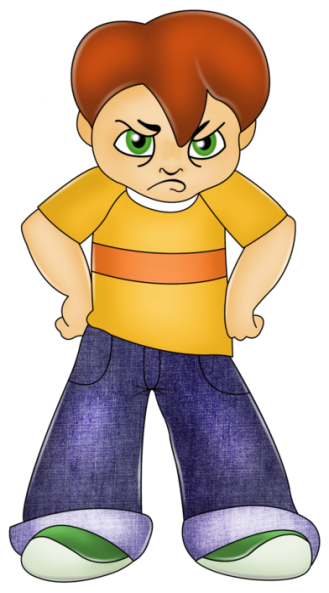 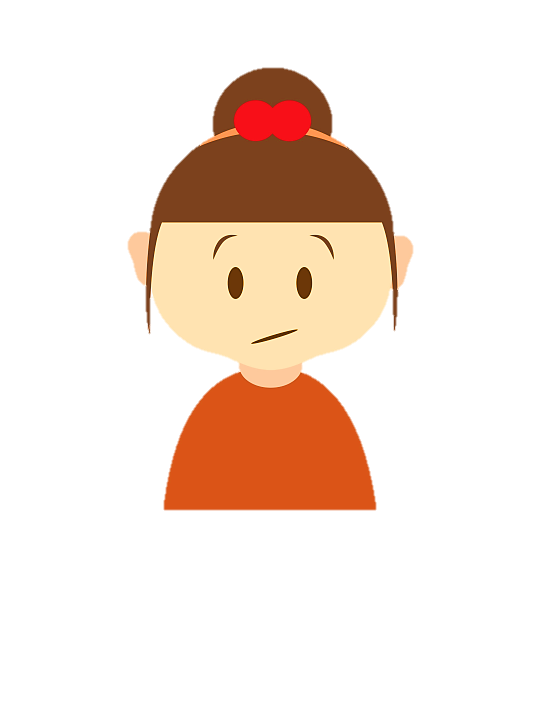 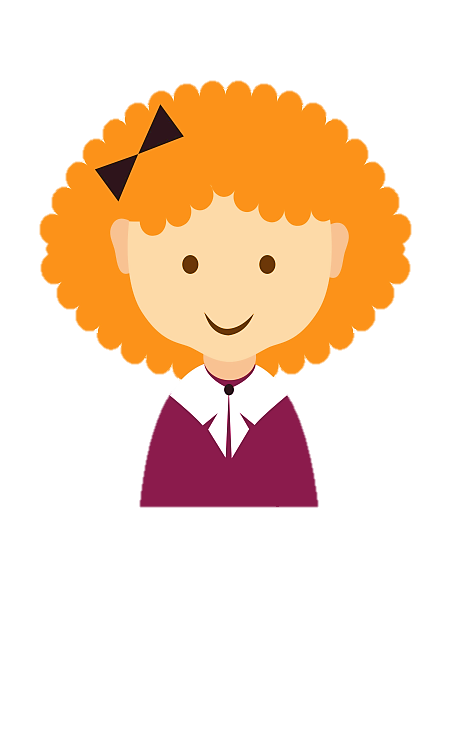 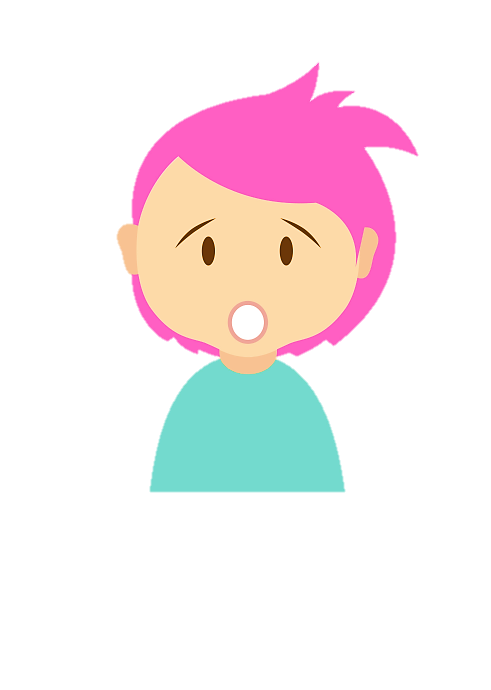 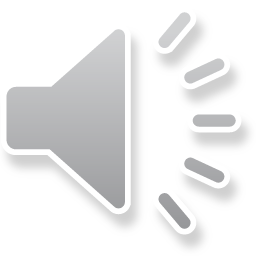 1		2	  3		 4
I have no food forbreakfast or lunch.I’M …
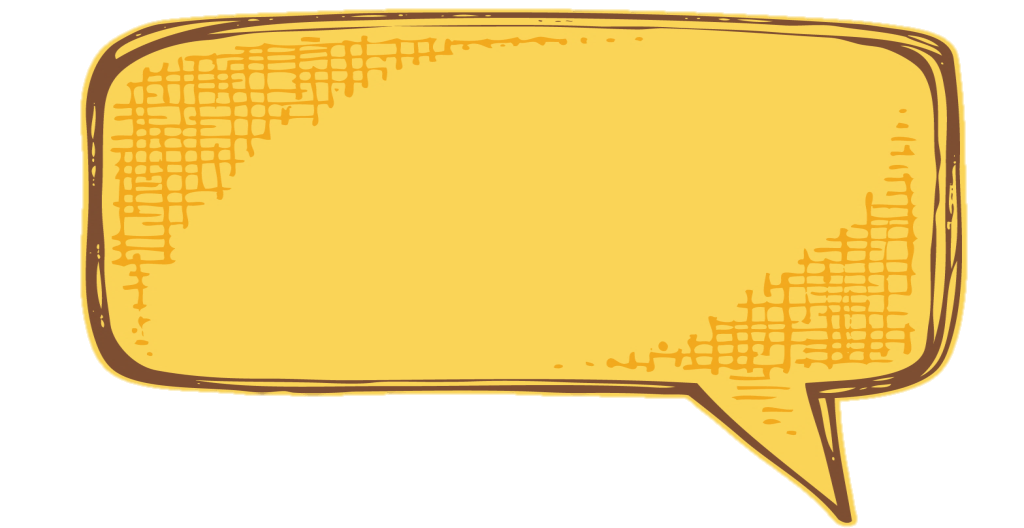 I feel hungry.
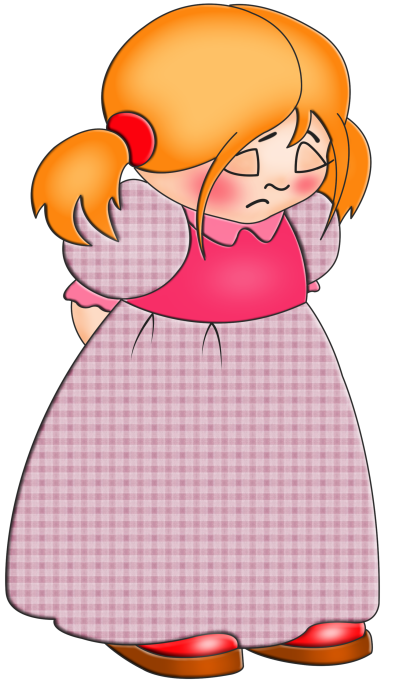 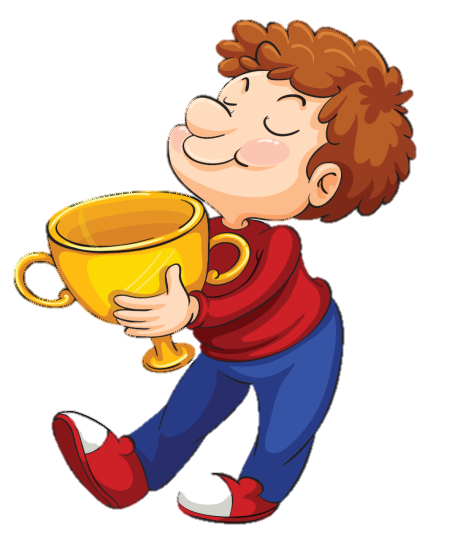 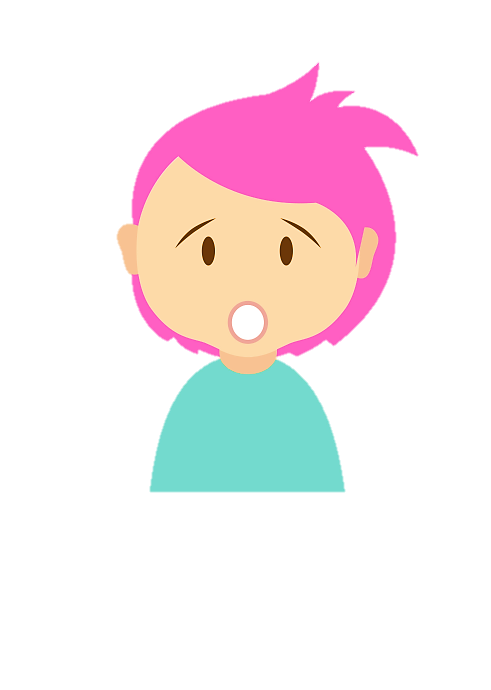 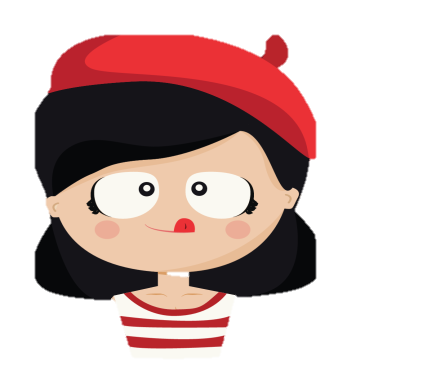 1		2	  3		 4
Lets reada story
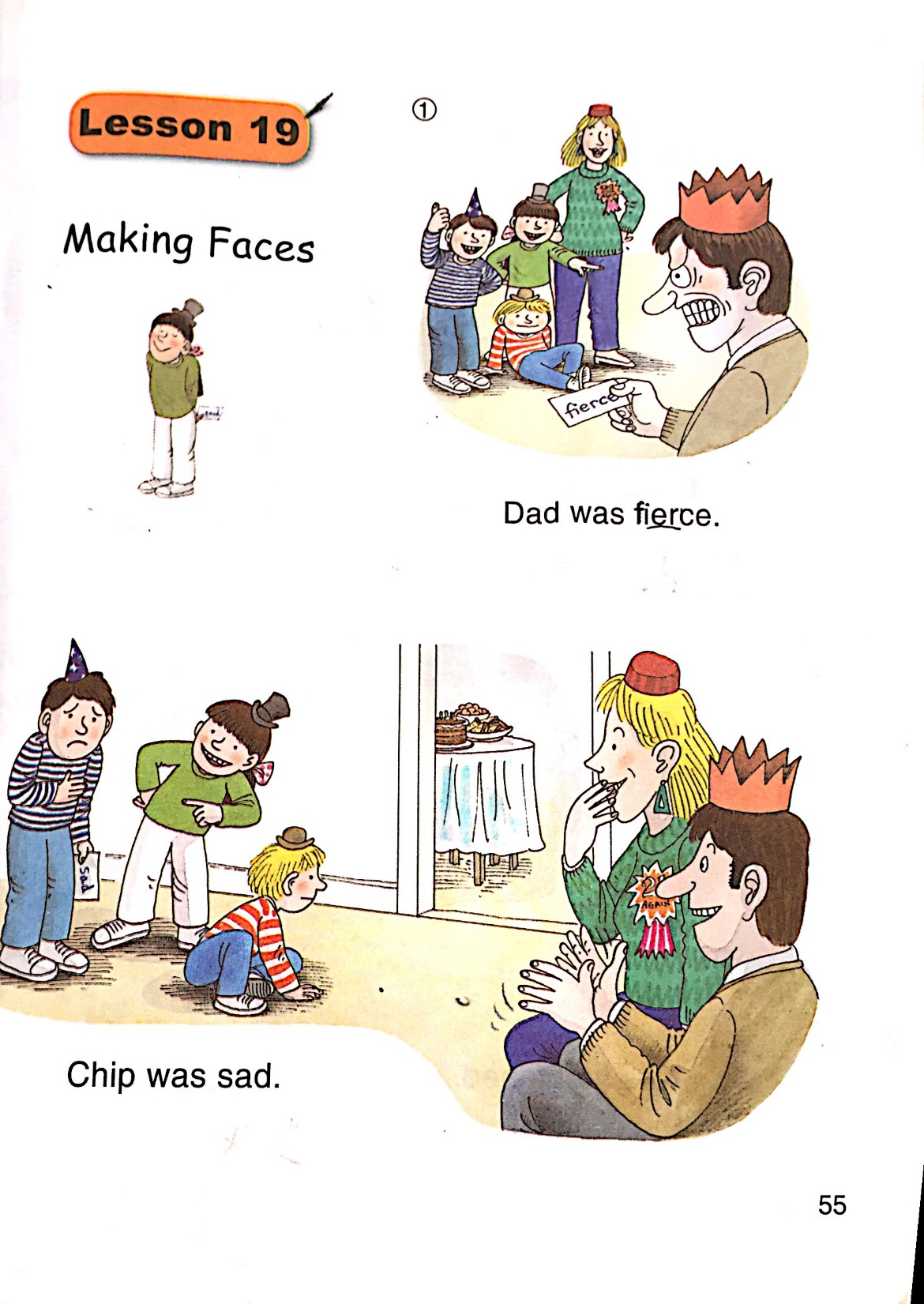 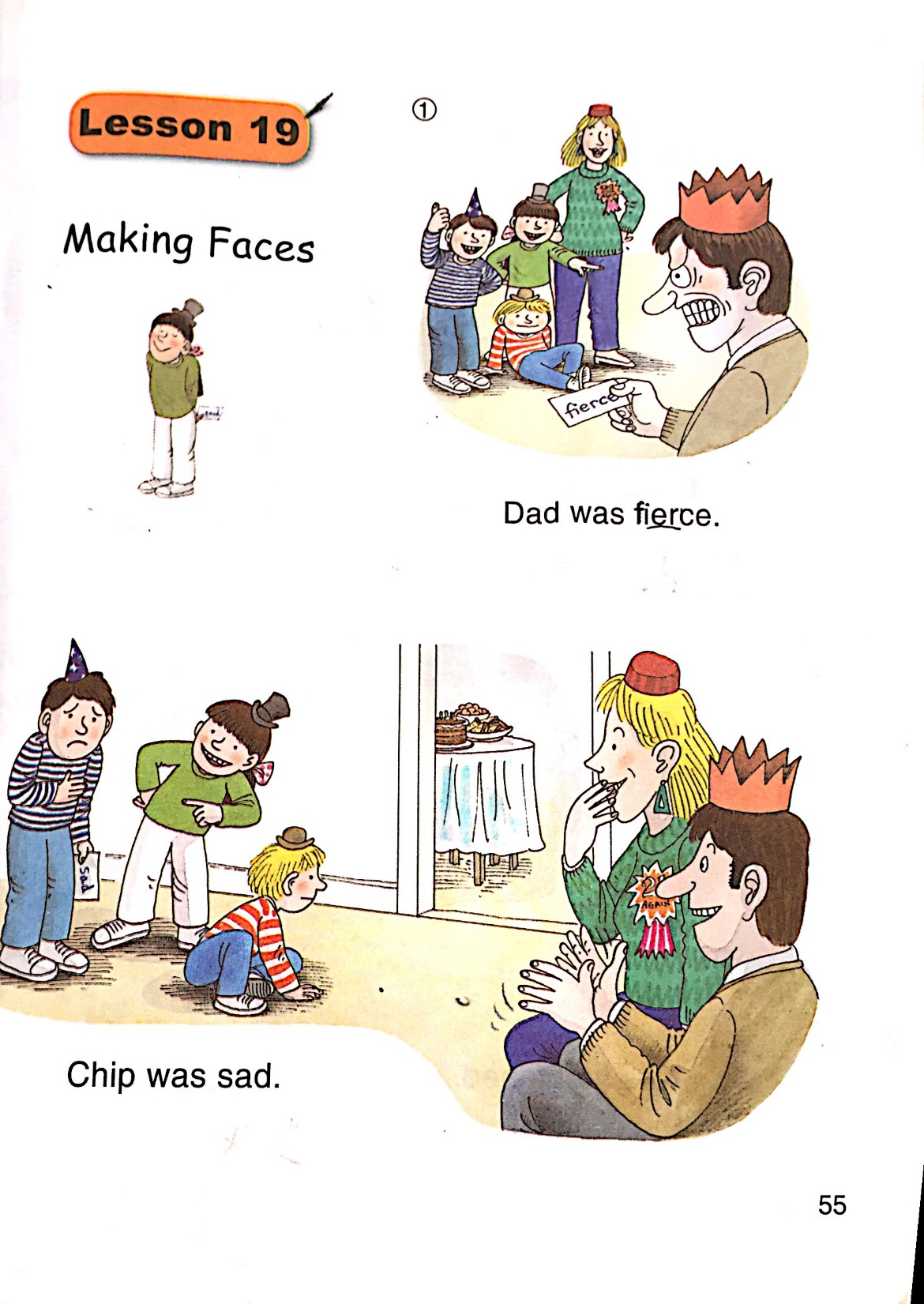 Are you angry, dad?Yes, I am.
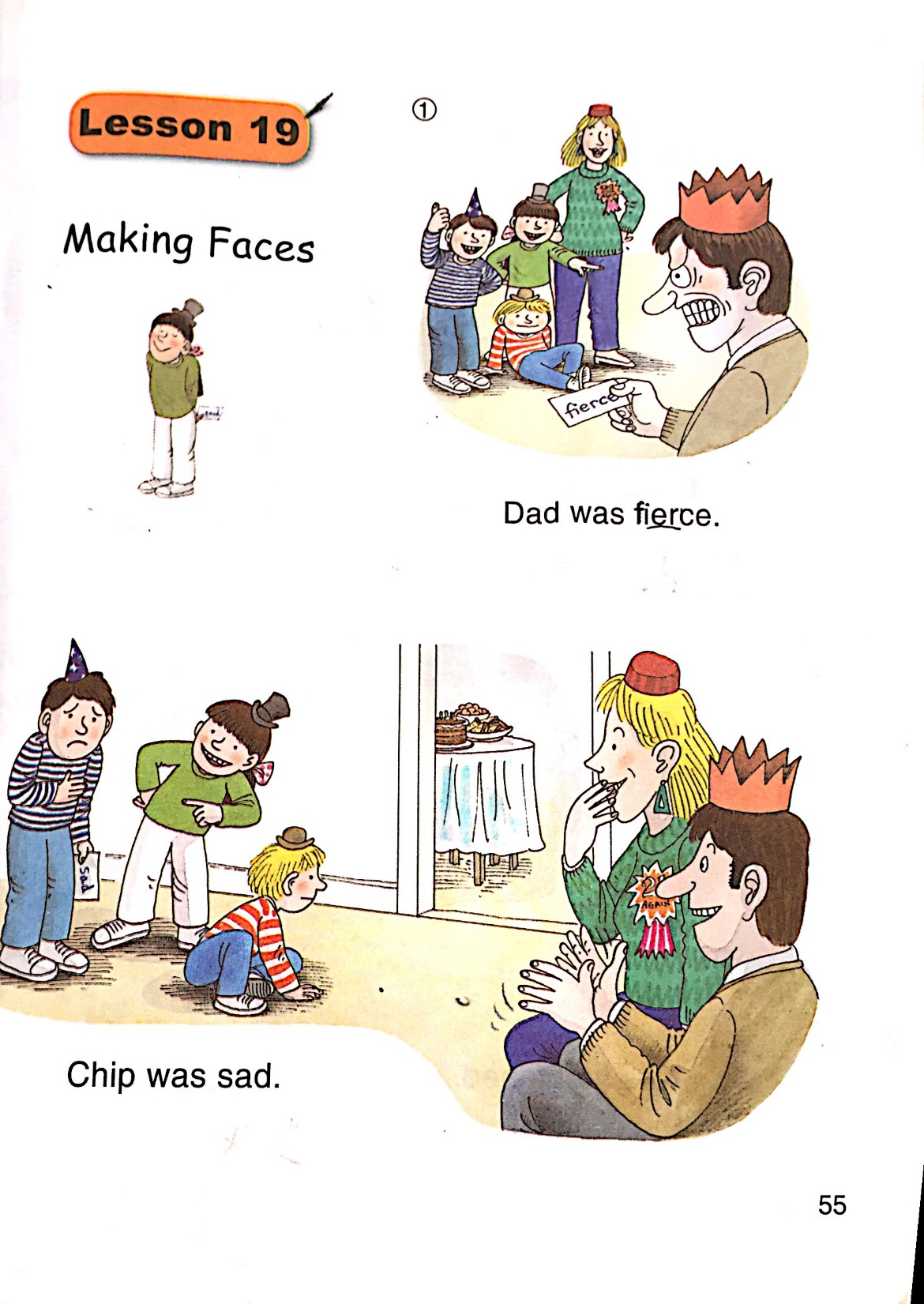 Are you sad, brother?Yes, I am.
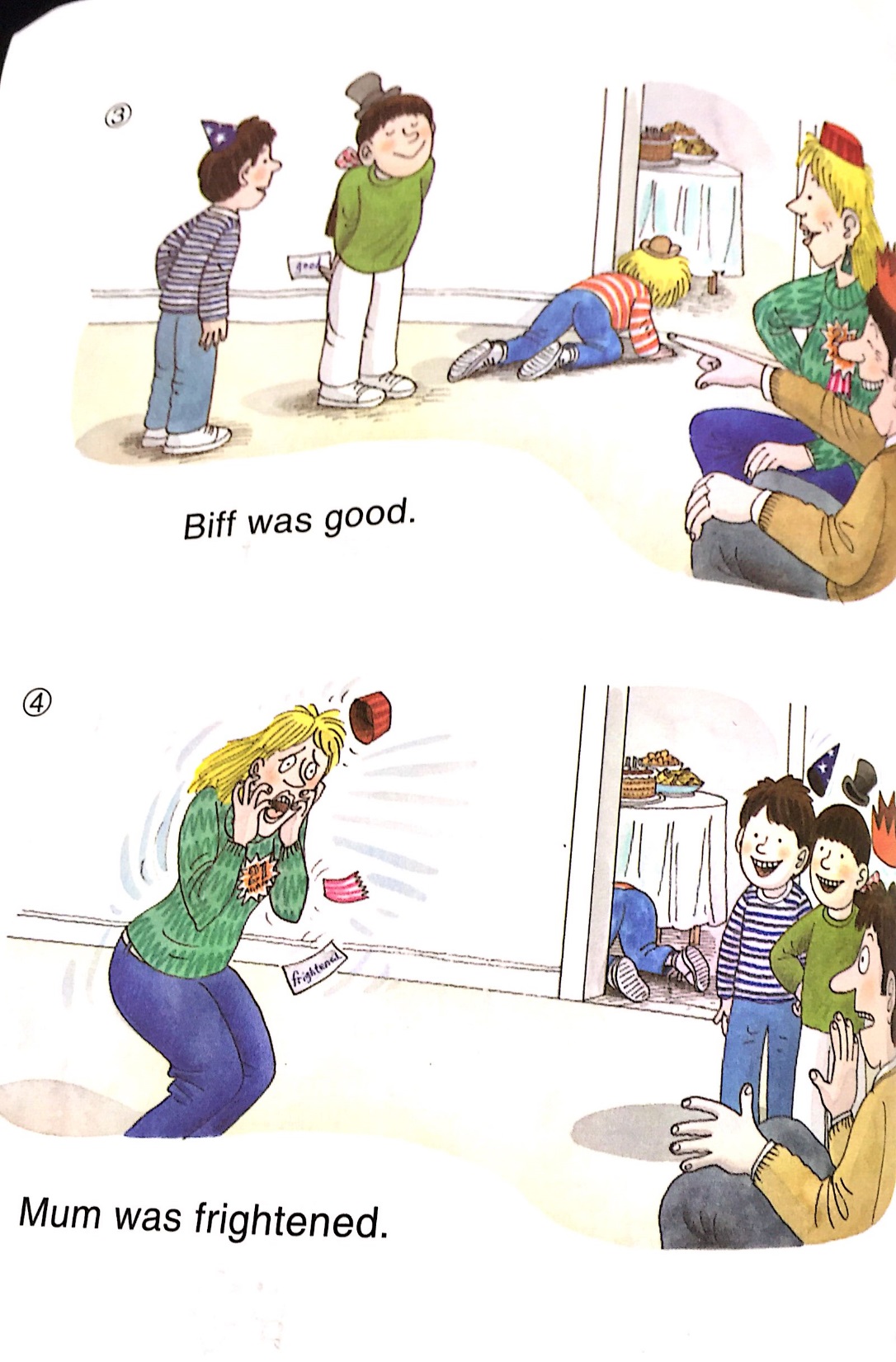 Are you happy, sister?Yes, I am.
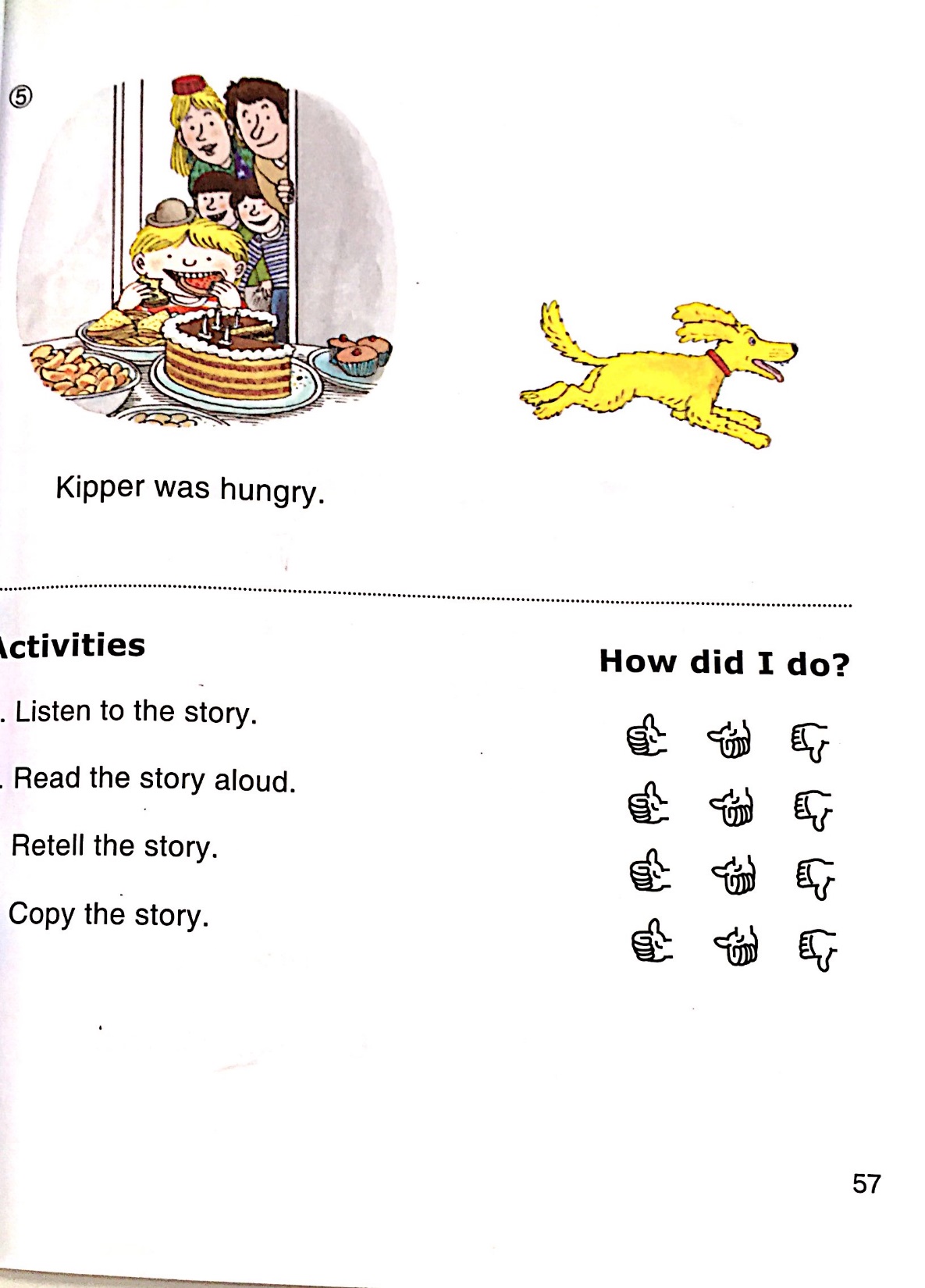 I’m hungry!
Let’s play namethat feeling game with sesame streethttps://www.youtube.com/watch?v=ZxfJicfyCdg
Making faces game
Are you…
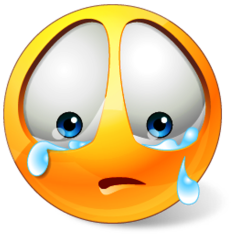 sad?
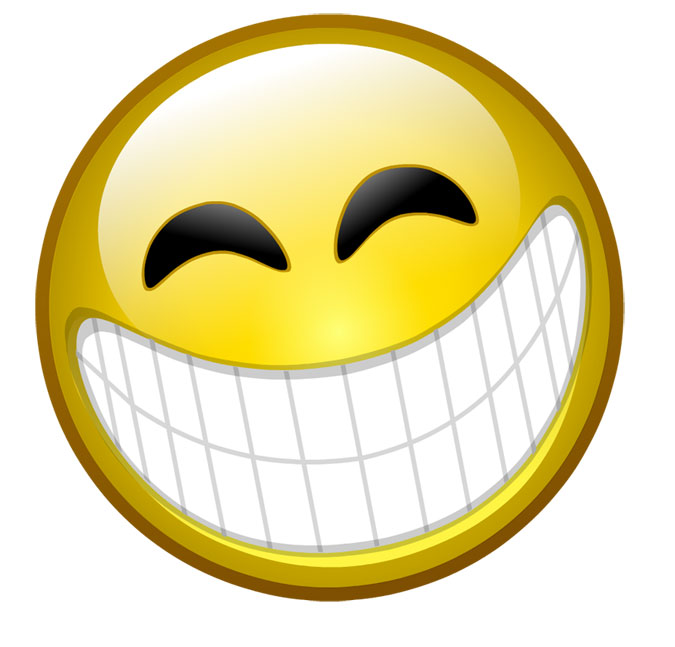 happy?
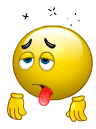 tired?
cold?
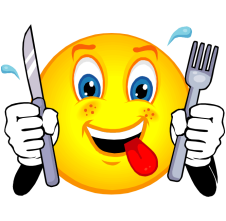 hungry?
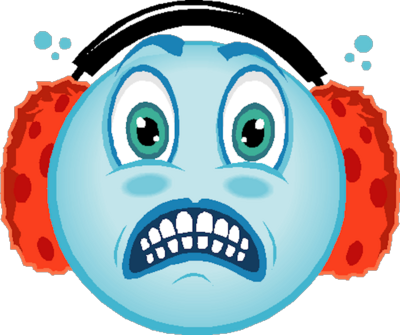 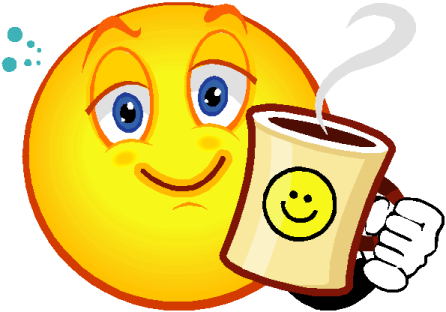 hot?
thirsty?
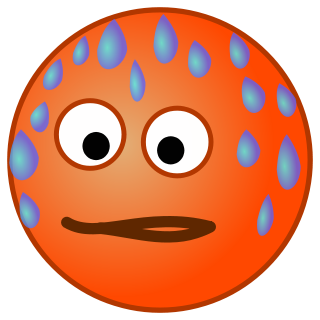 Memory game
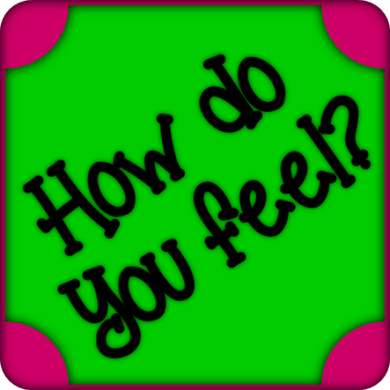 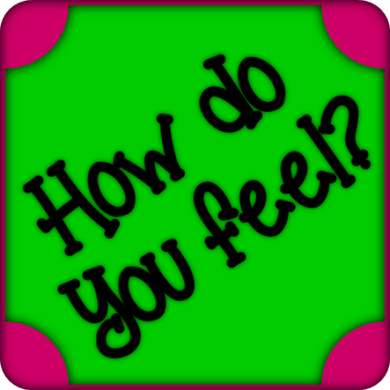 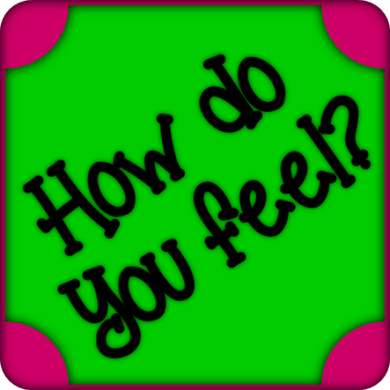 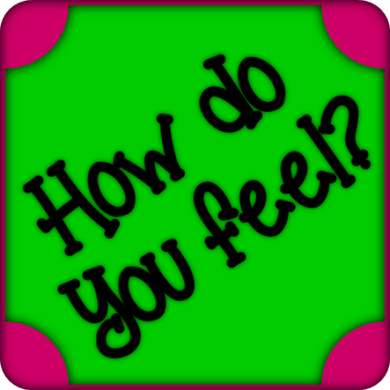 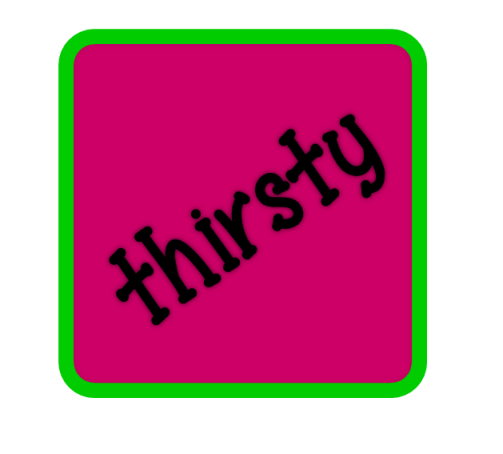 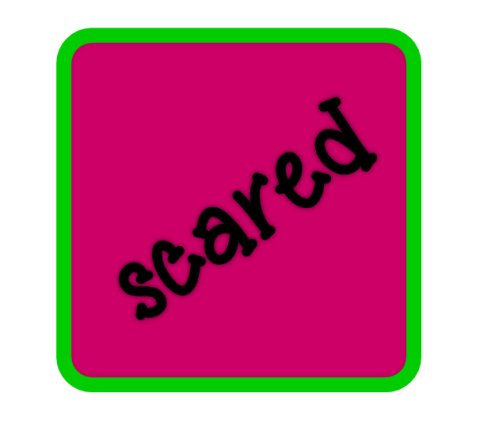 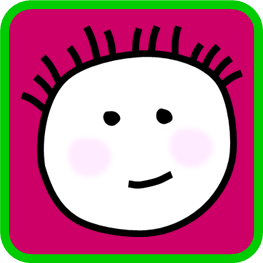 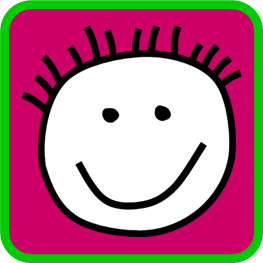 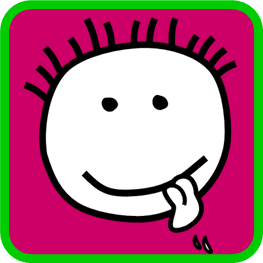 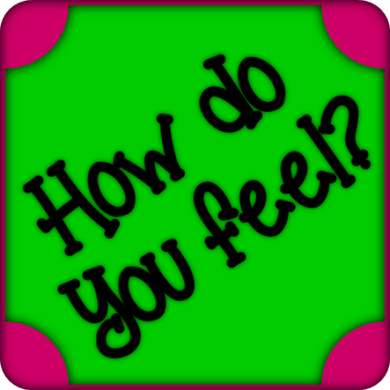 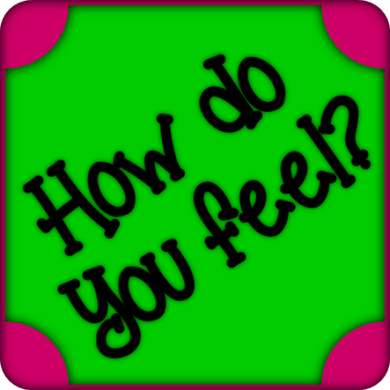 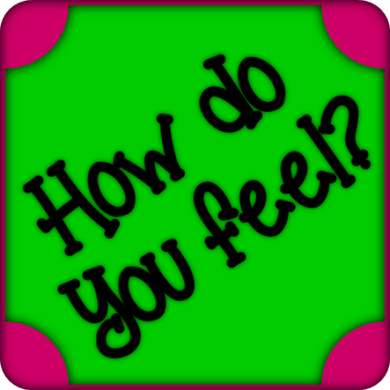 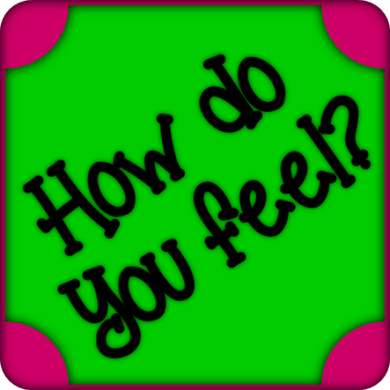 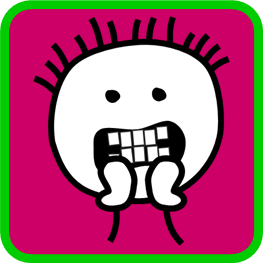 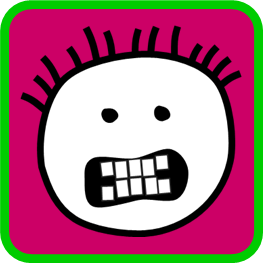 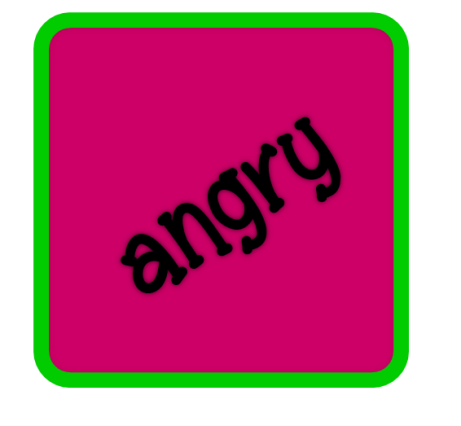 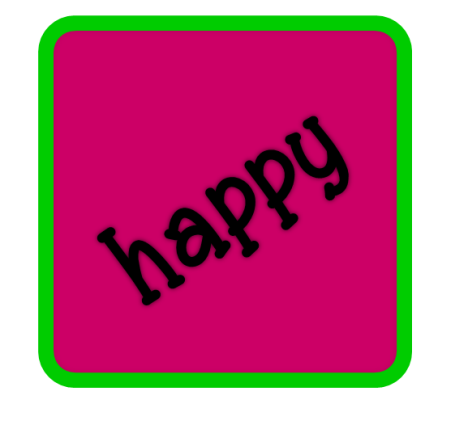 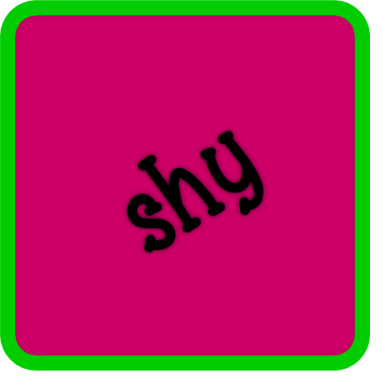 example
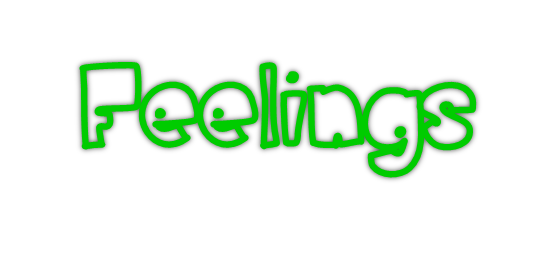 1		 2	     3		4	    5
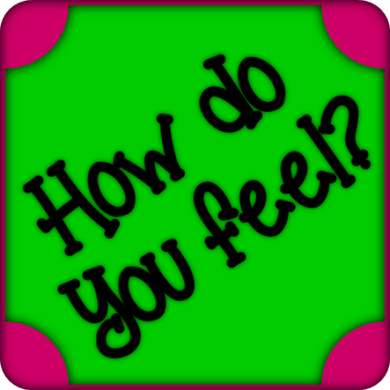 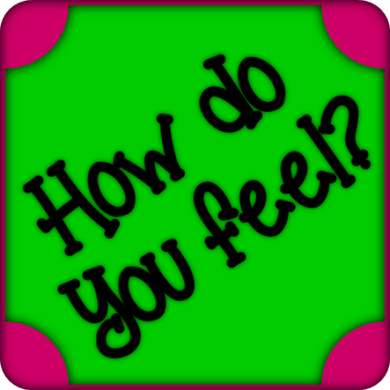 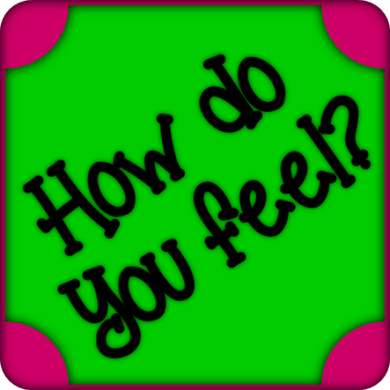 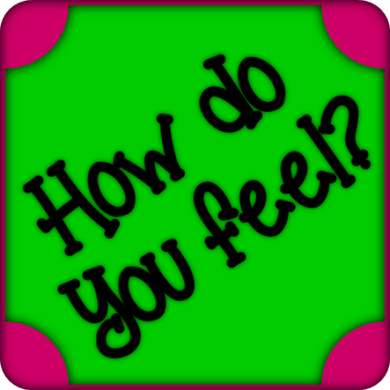 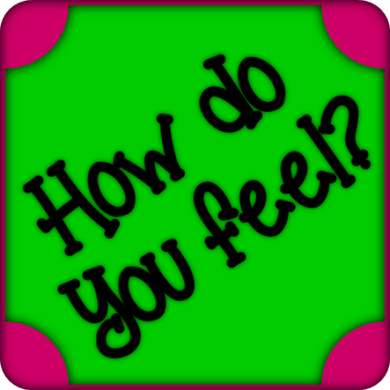 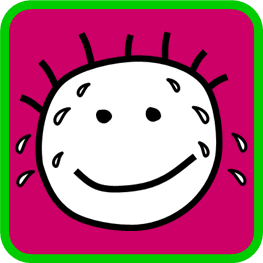 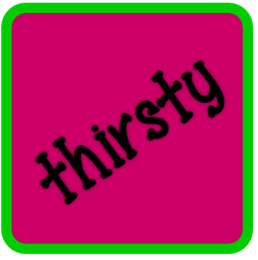 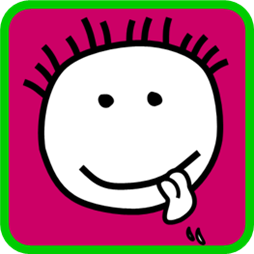 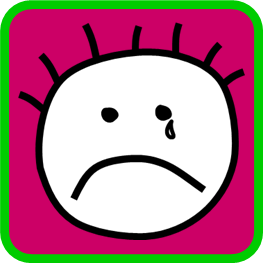 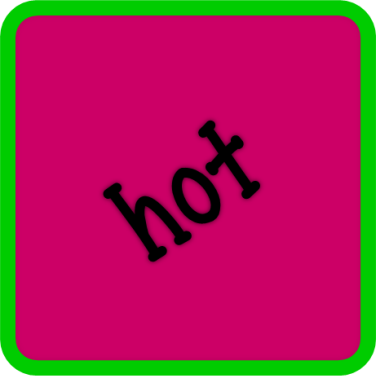 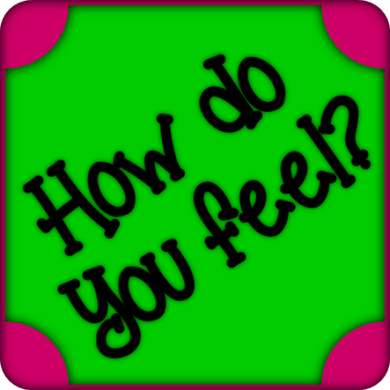 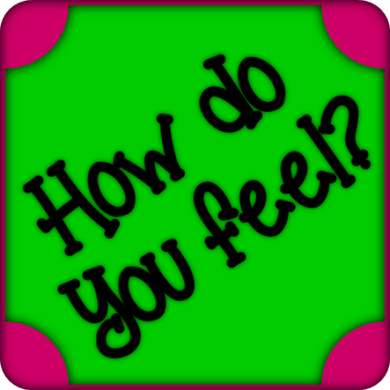 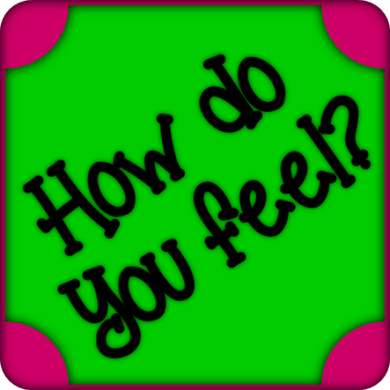 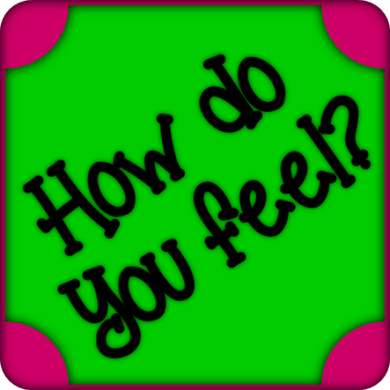 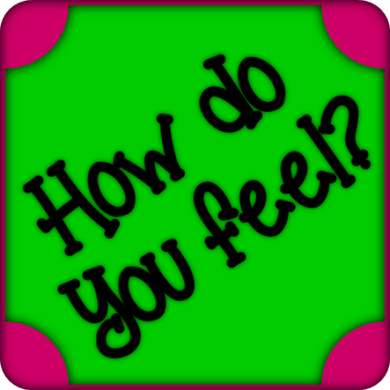 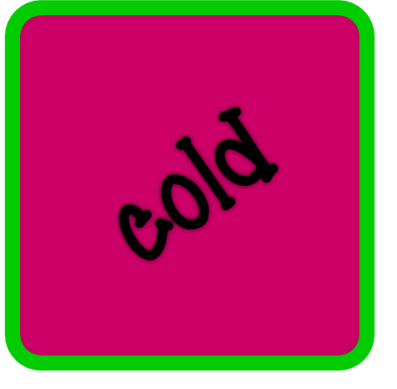 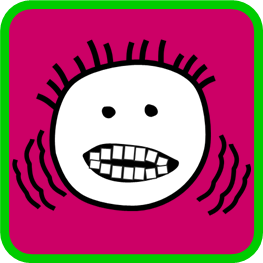 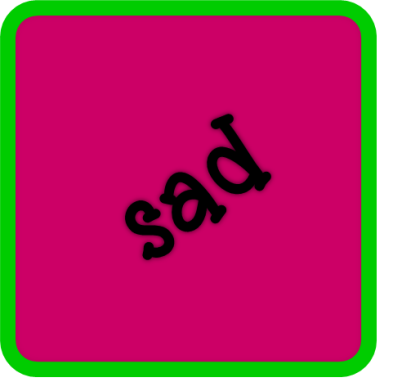 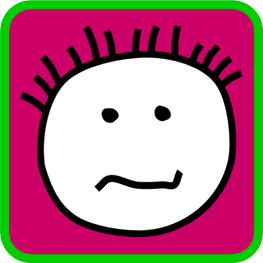 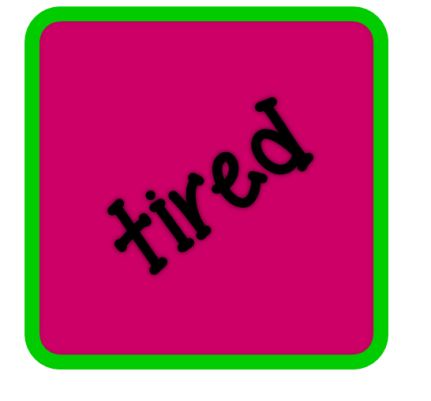 6		 7	     8		9	   10
Making faces game
Are you…
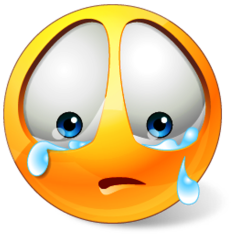 sad?
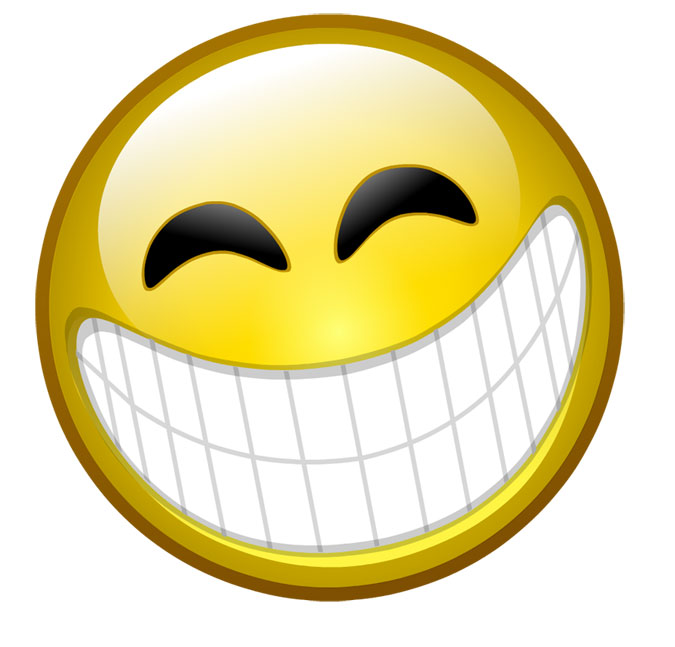 happy?
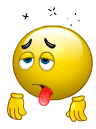 tired?
cold?
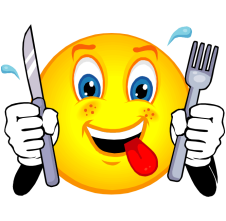 hungry?
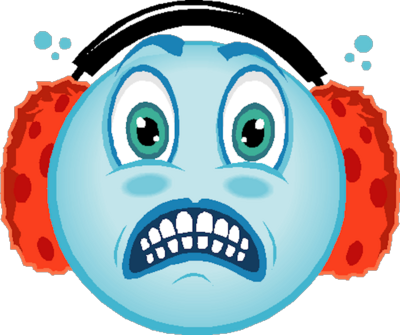 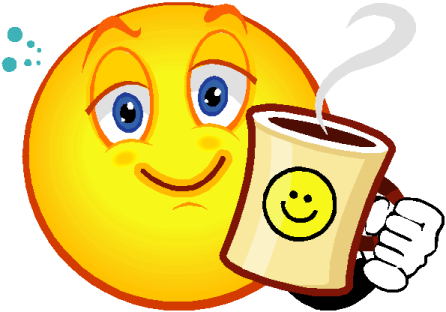 hot?
thirsty?
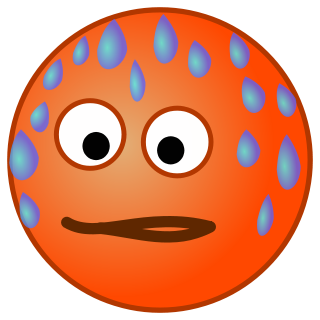 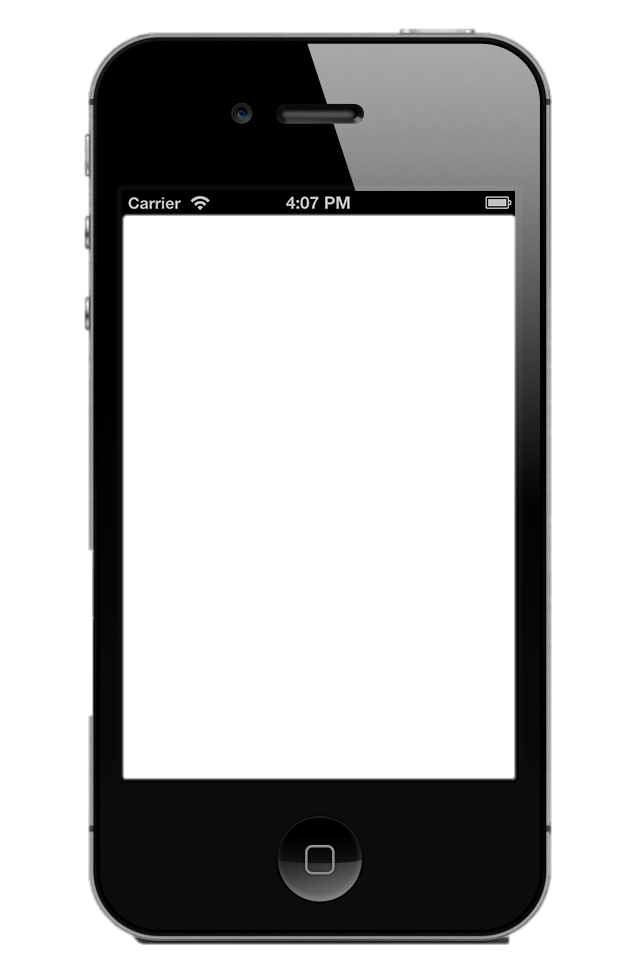 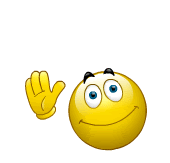